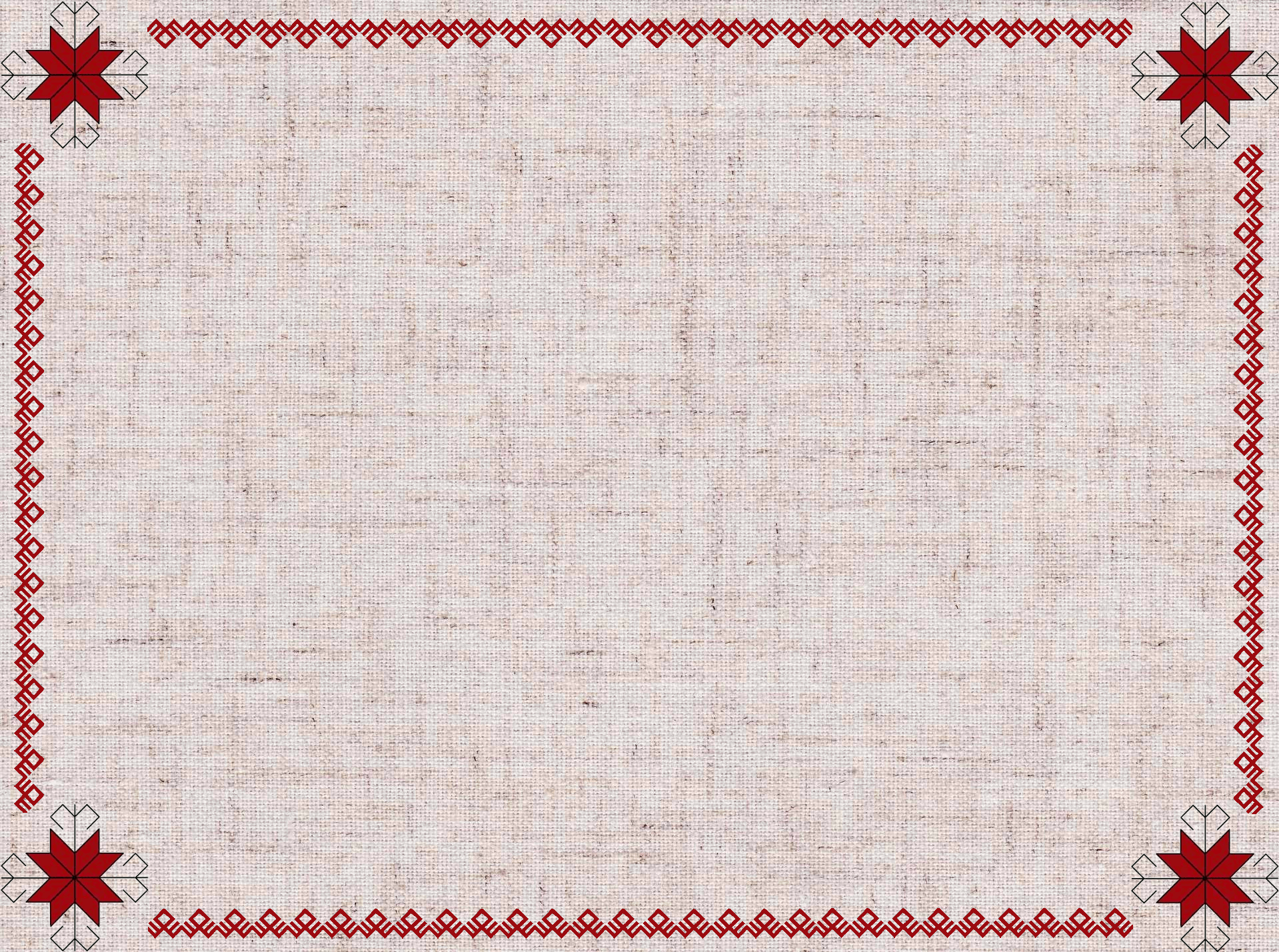 МУНИЦИПАЛЬНОЕ ДОШКОЛЬНОЕ ОБРАЗОВАТЕЛЬНОЕ УЧРЕЖДЕНИЕ 
«ДЕТСКИЙ САД №44»
РЕСПУБЛИКА МОРДОВИЯ, ГОРОД САРАНСК
Методическая мастерская   «Приобщение к истории и традициям мордовского народа посредством дополнительного образования»
Воспитатель: Седойкина Татьяна Ивановна
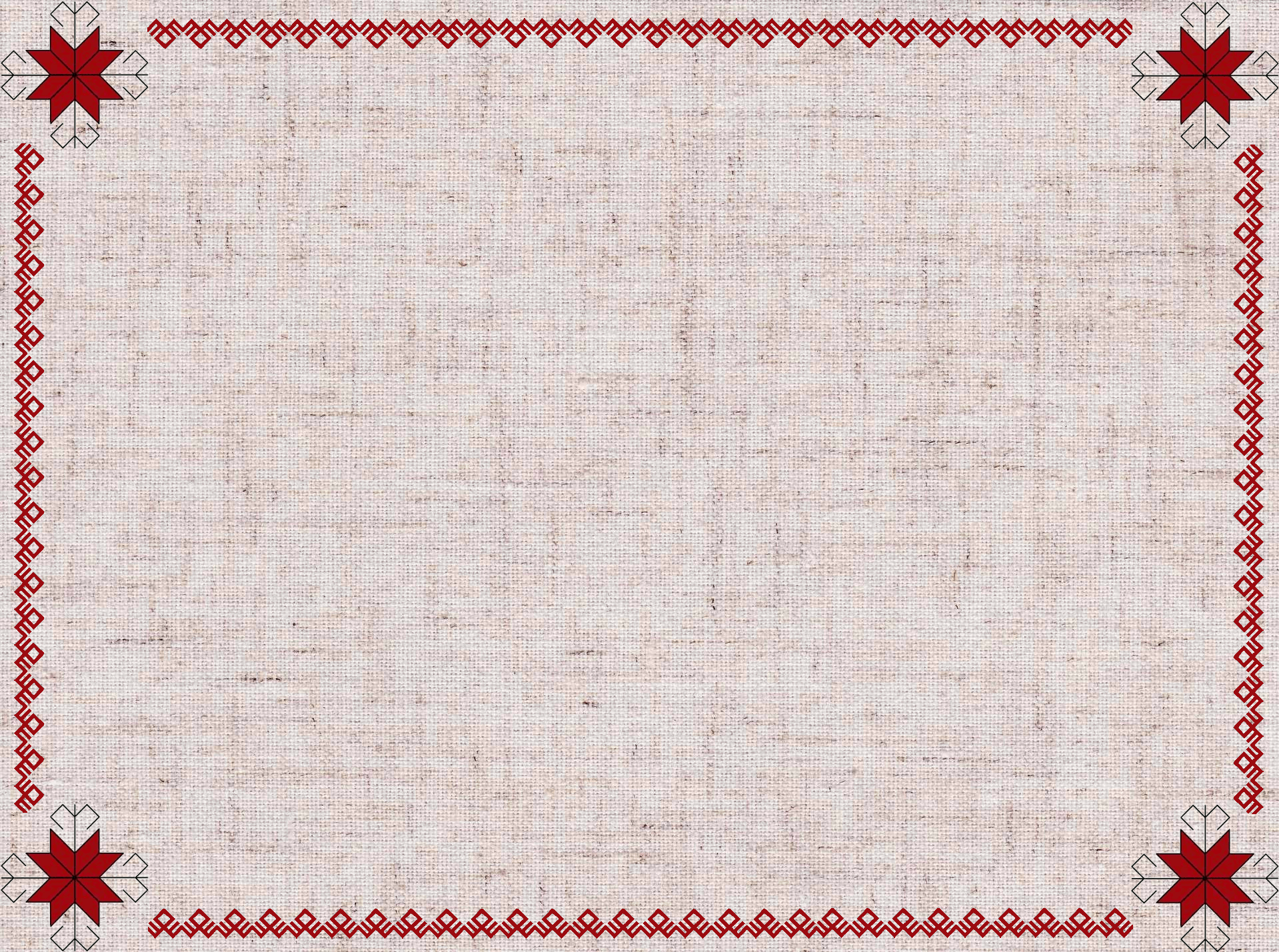 Цель: формировать знания об истории и традициях мордовского народа посредством  дополнительного образования у детей дошкольного возраста.
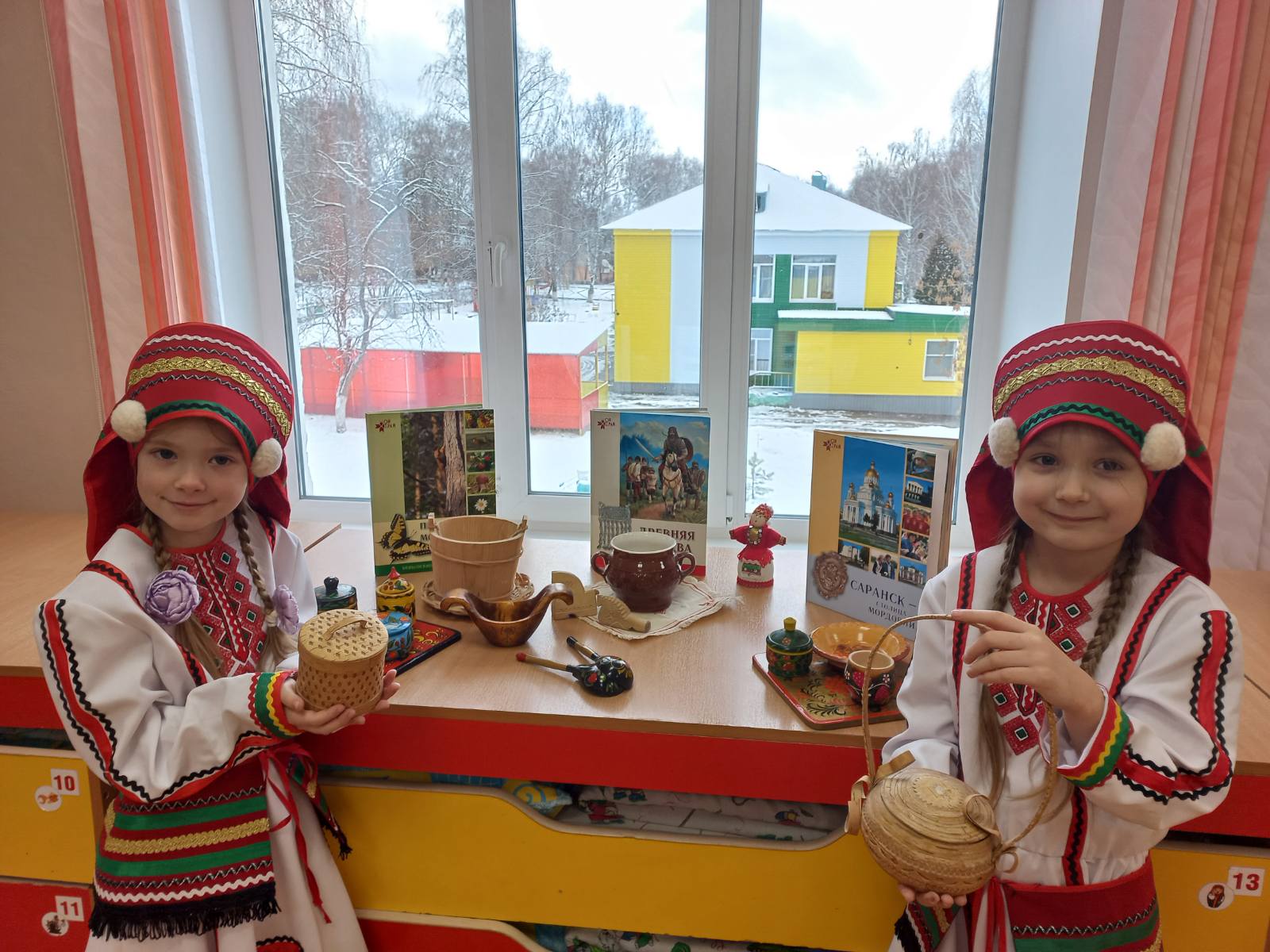 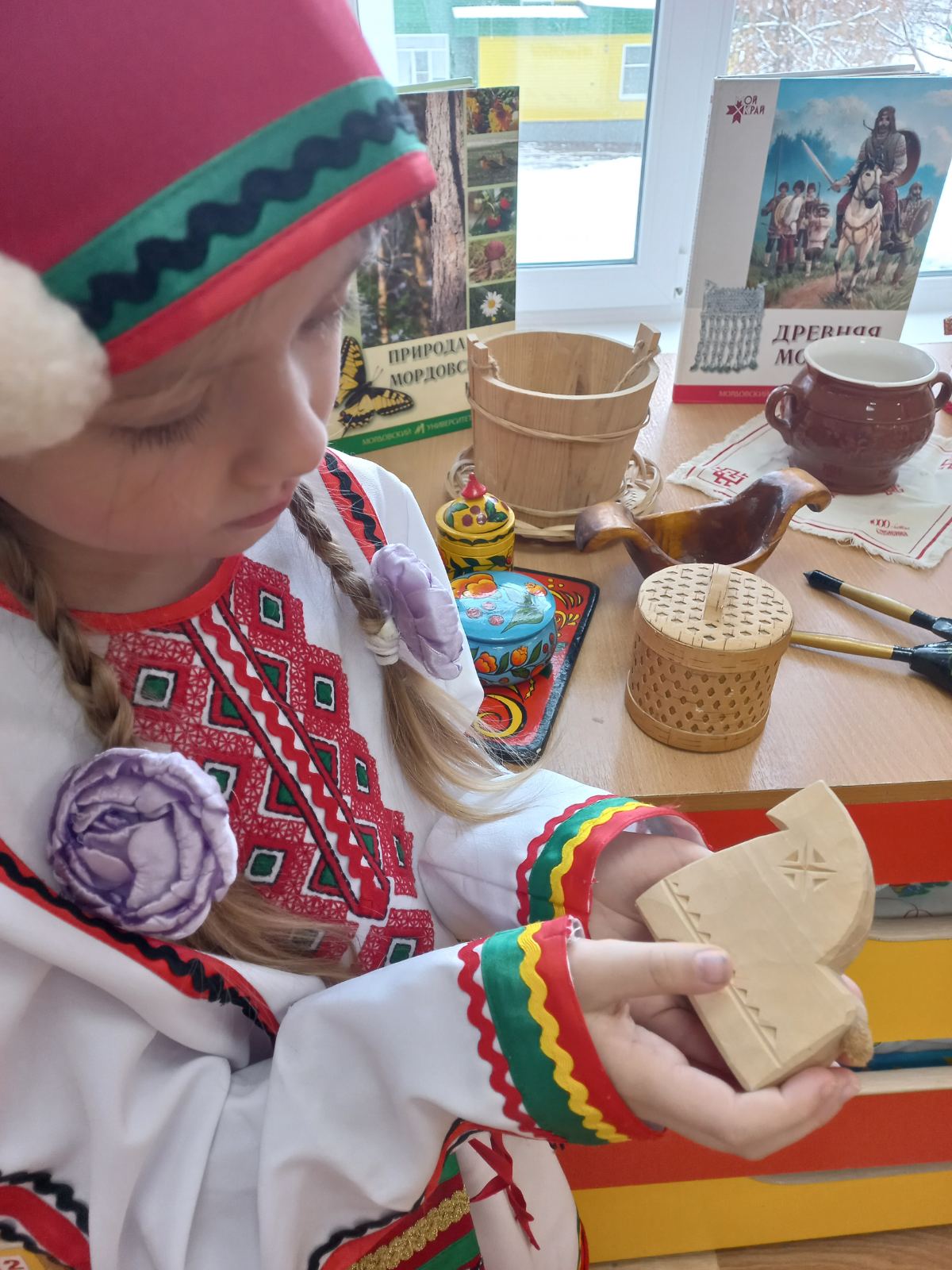 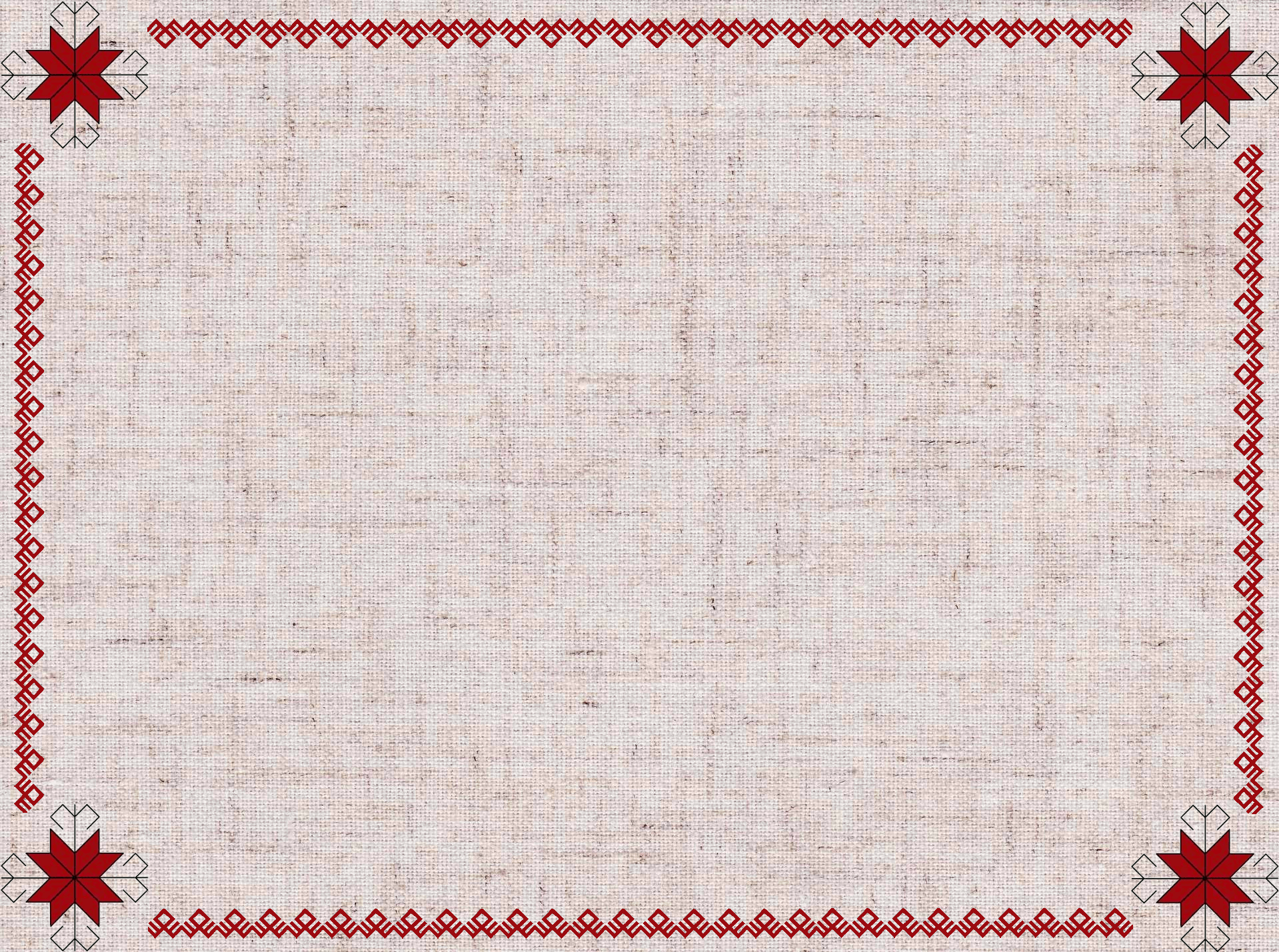 Задачи:

 сформировать у детей дошкольного возраста интерес к истории мордовского народа через игровые технологии;

 развивать патриотические качества личности дошкольника, познавательный интерес к творчеству мордовского народа;

 приобщать детей к истокам народной культуры: фольклору, песням, танцам через  инициативу и самостоятельность детей дошкольного возраста;

 воспитывать у детей ценностное отношение к национальным традициям  и обычаям;

 повышать компетентность педагогов и родителей по представленной теме.
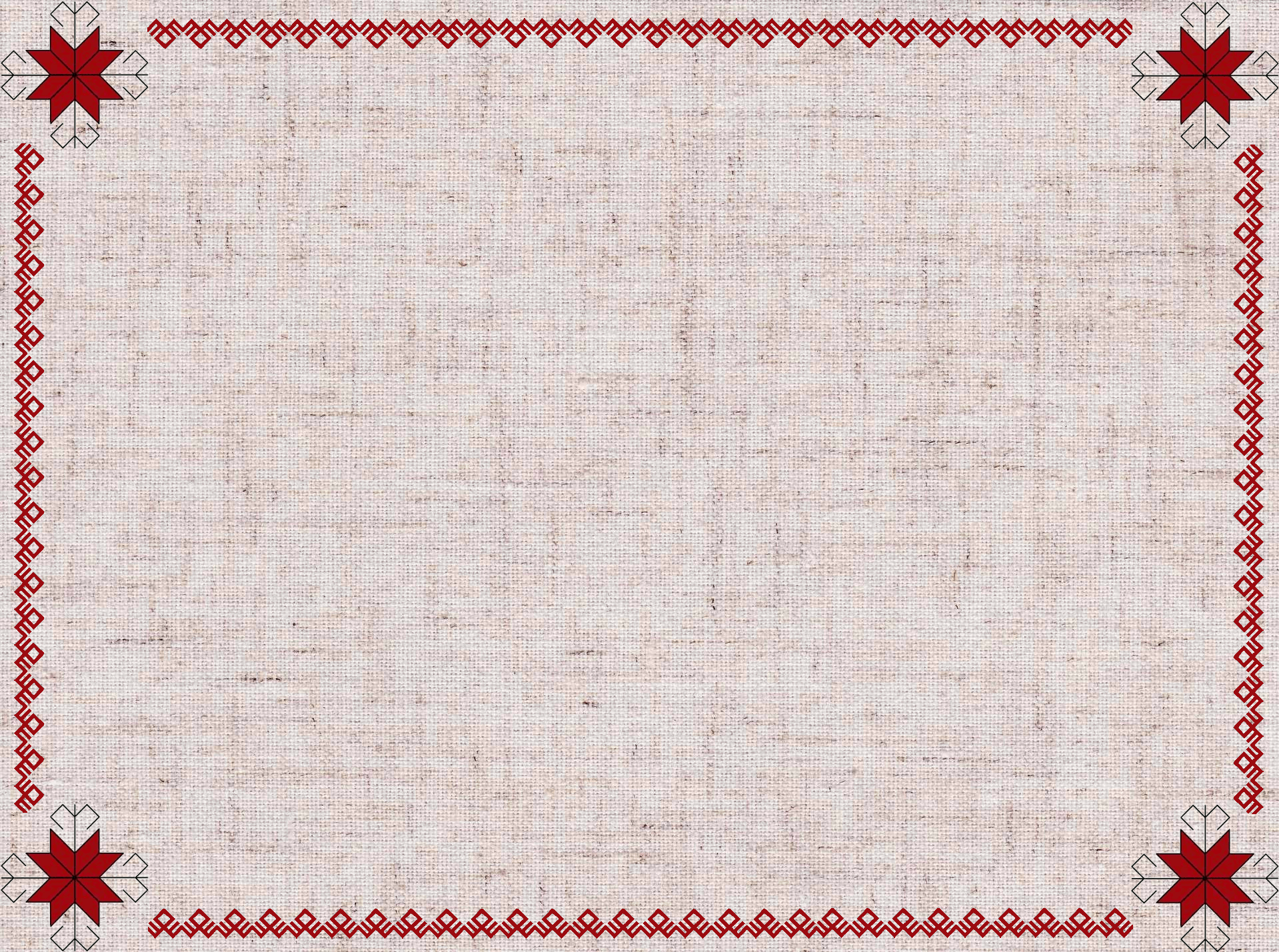 Условия воспитательно  – образовательного процесса
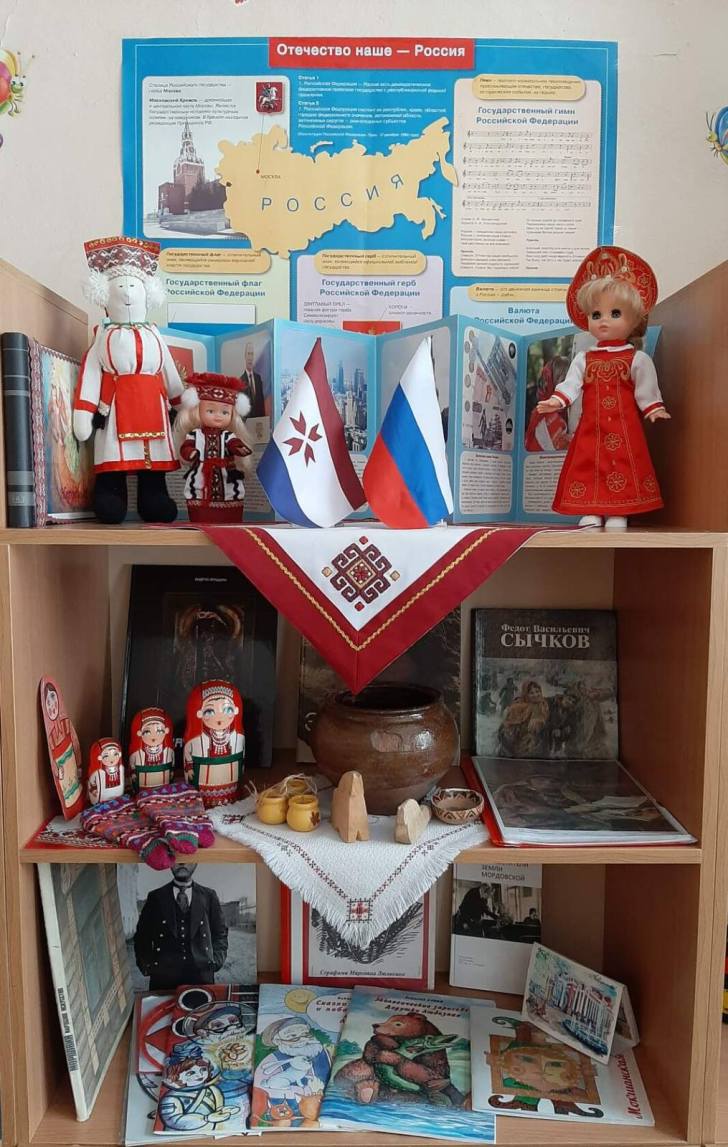 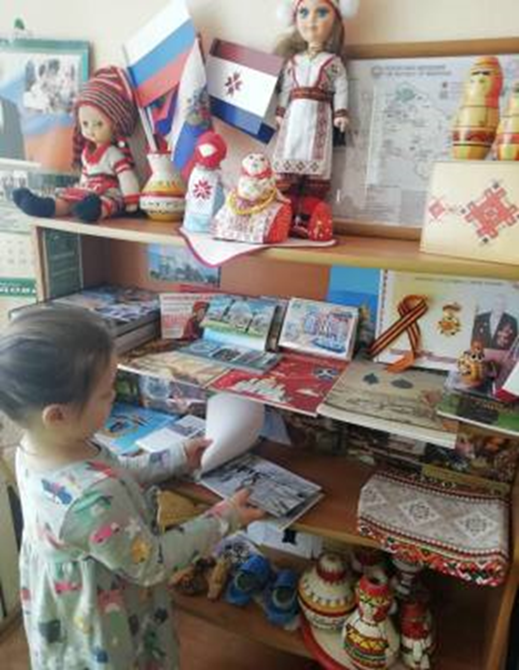 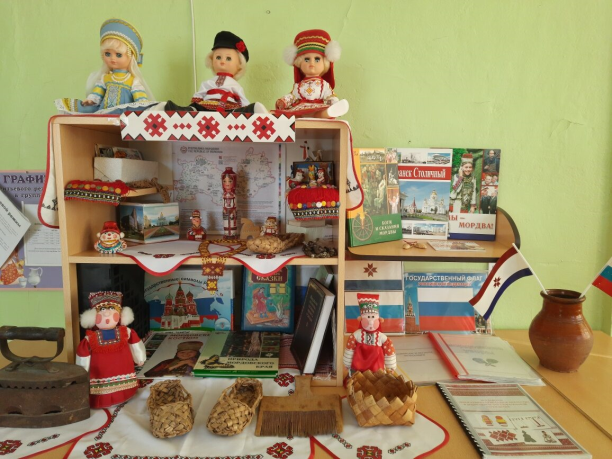 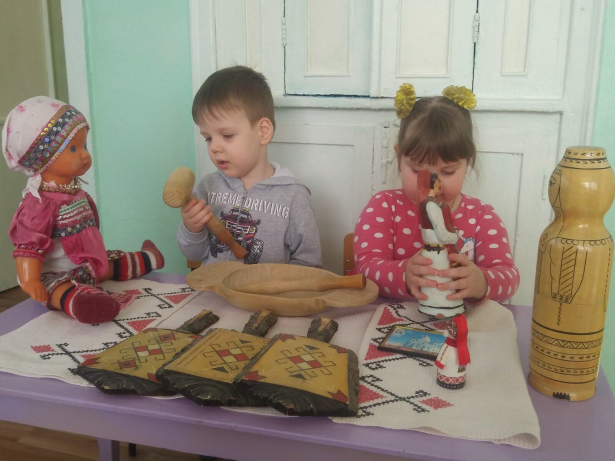 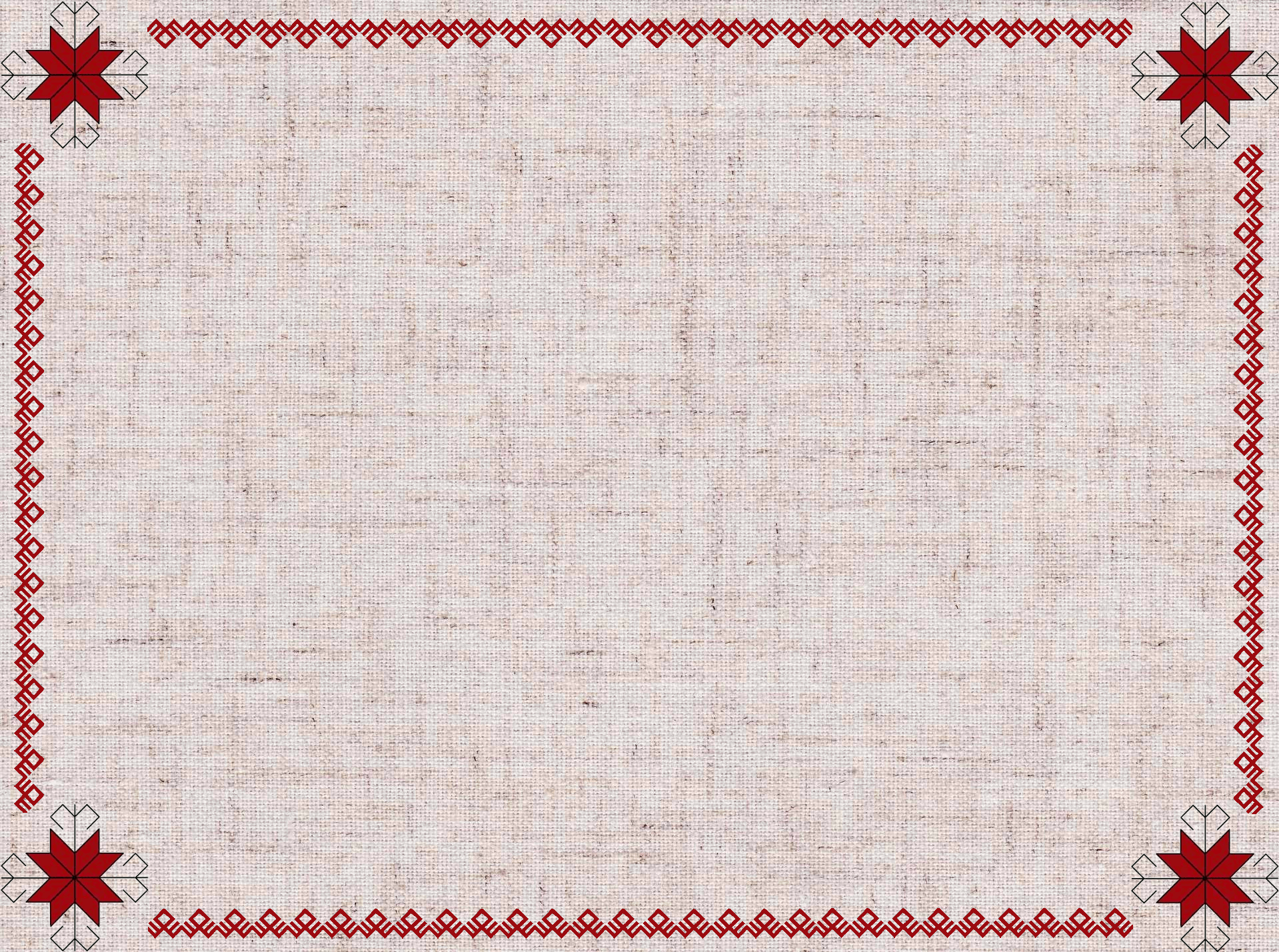 Методическое обеспечение
 воспитательно – образовательного процесса
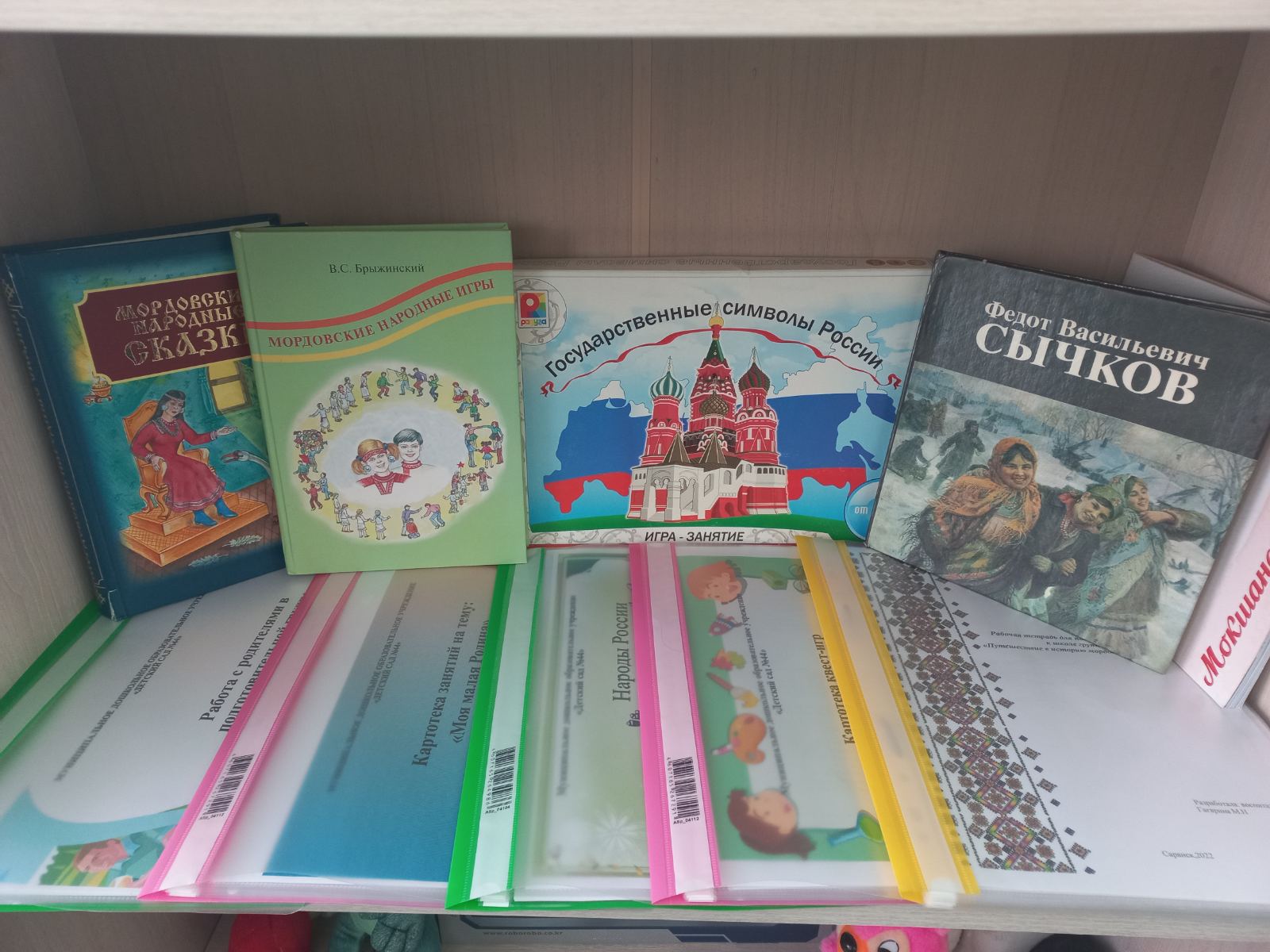 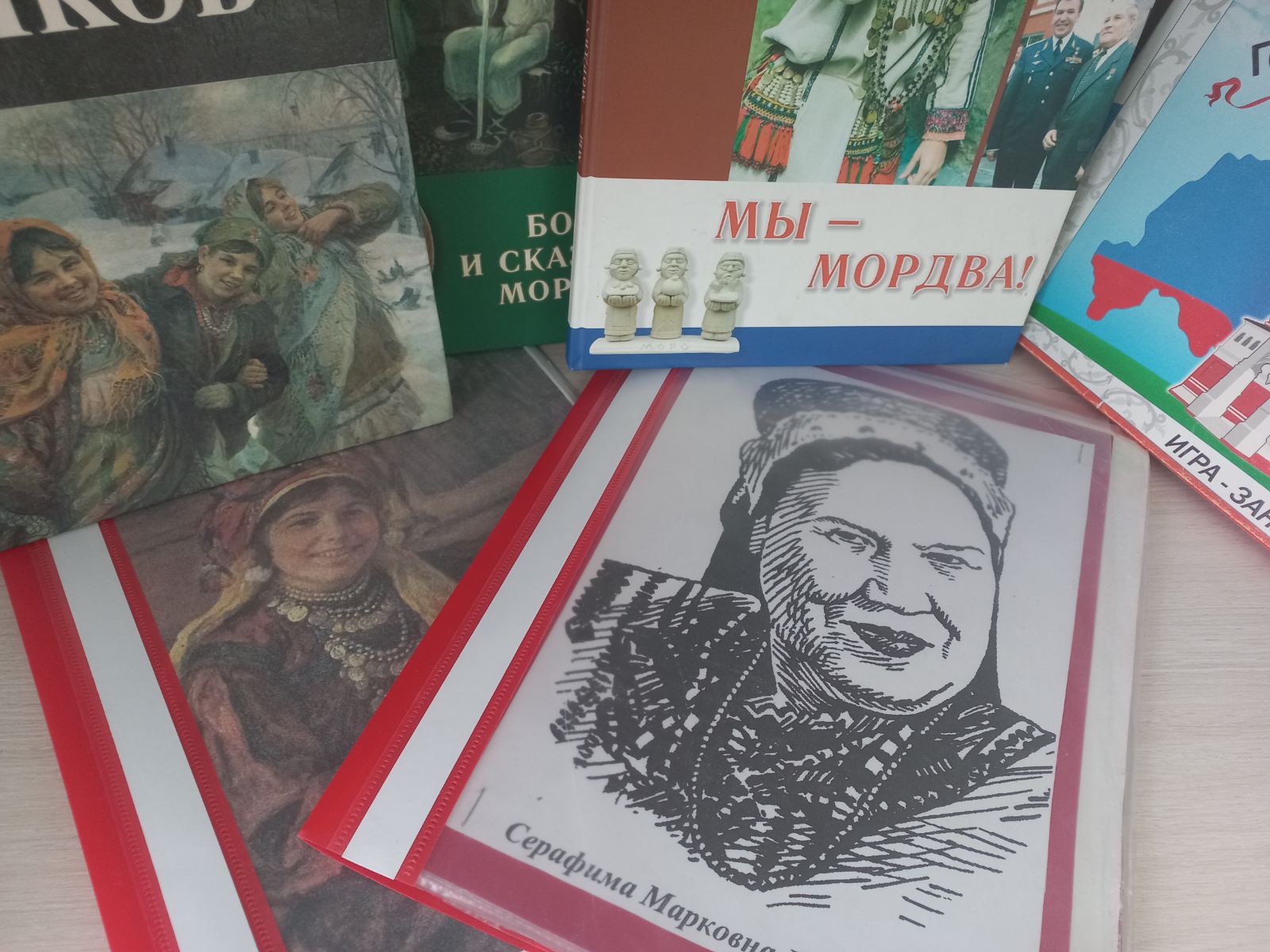 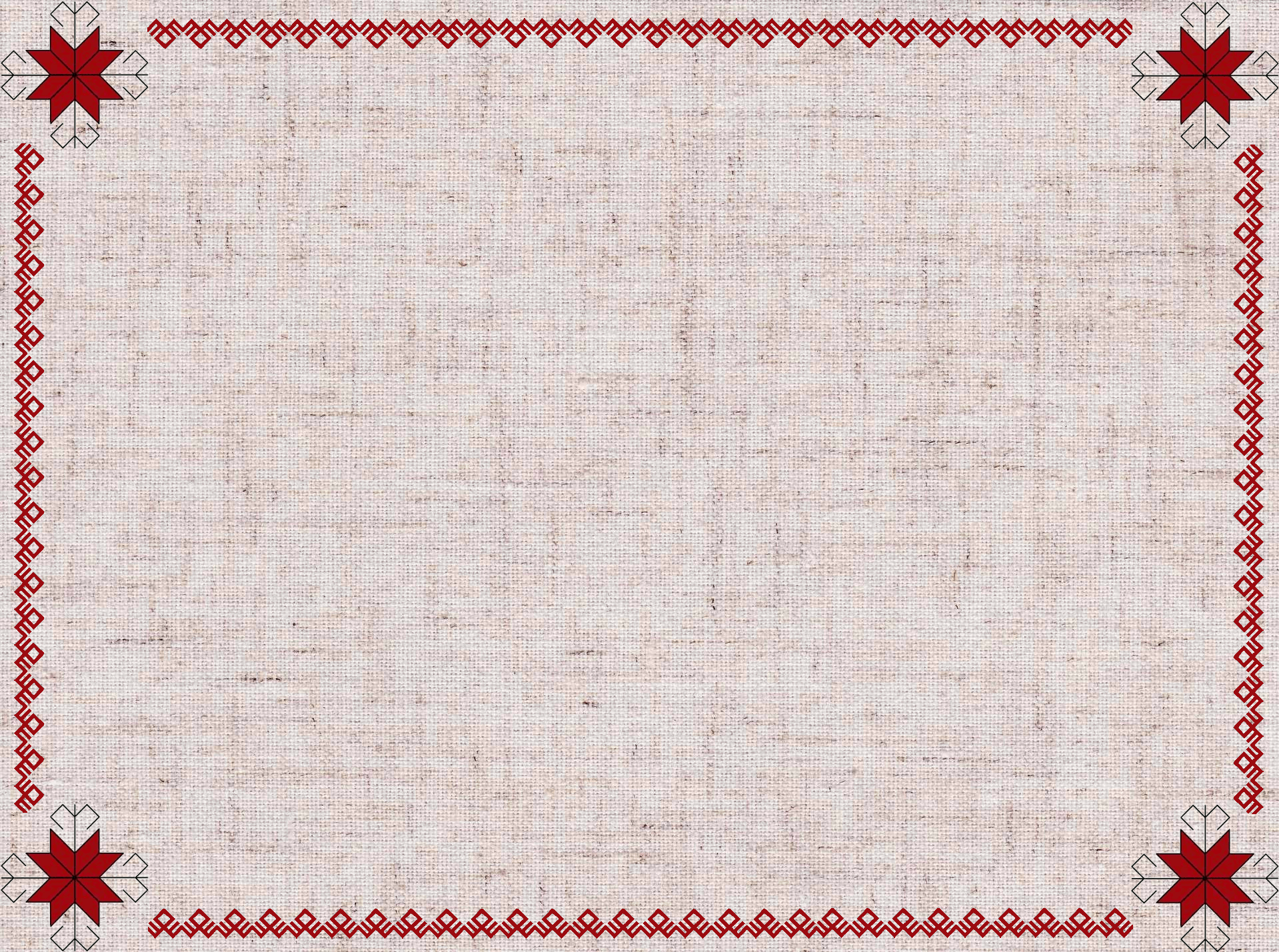 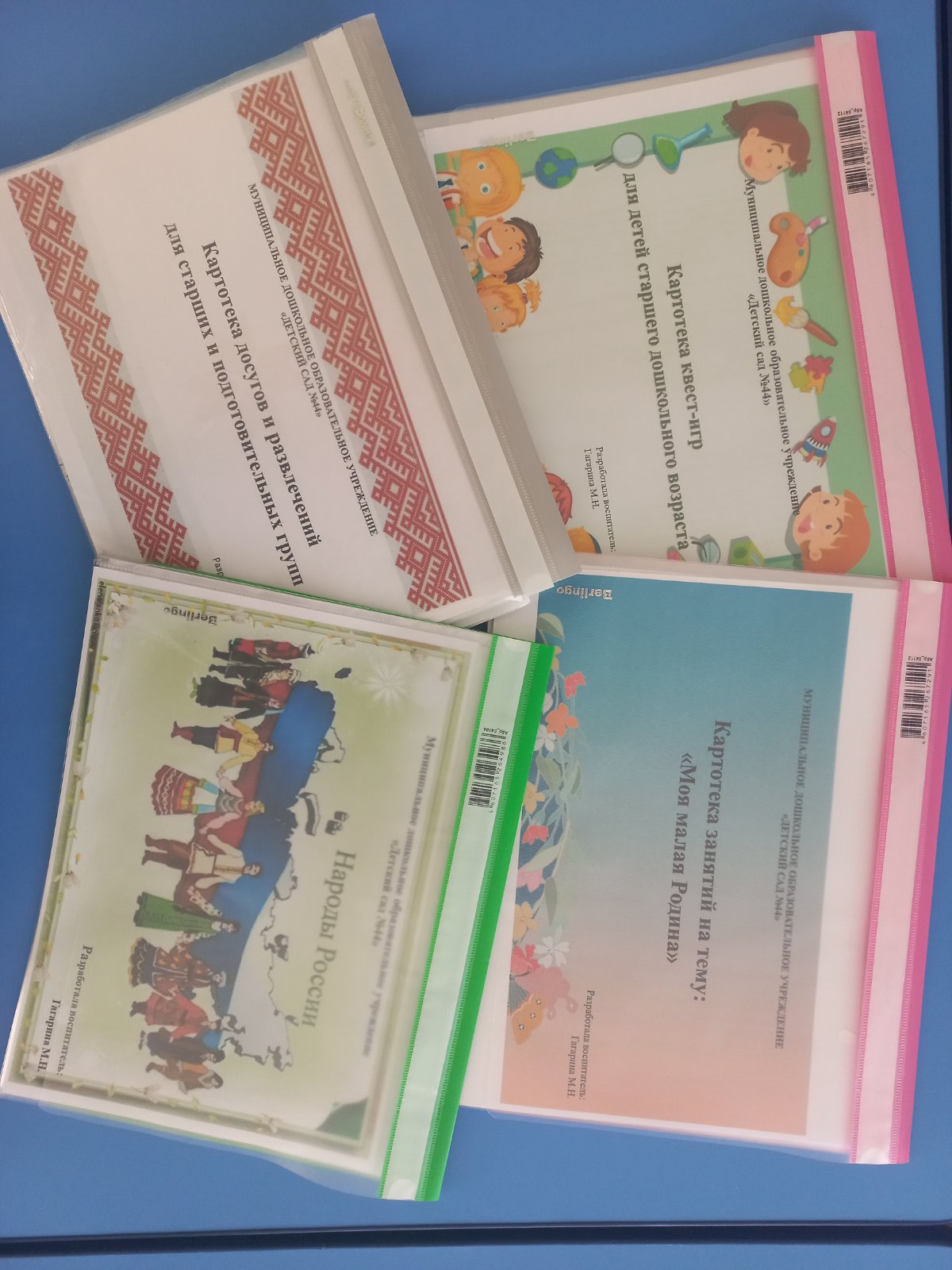 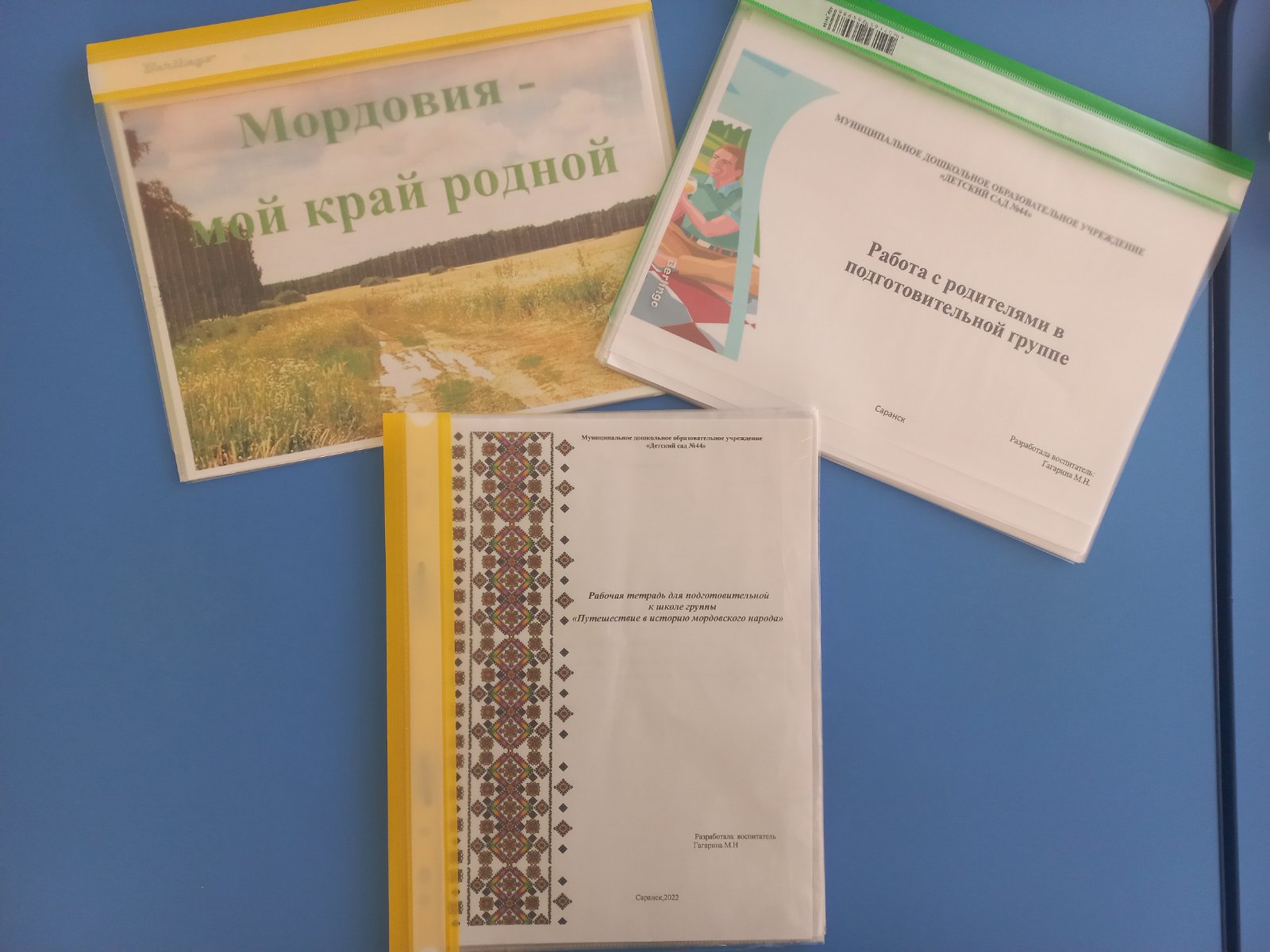 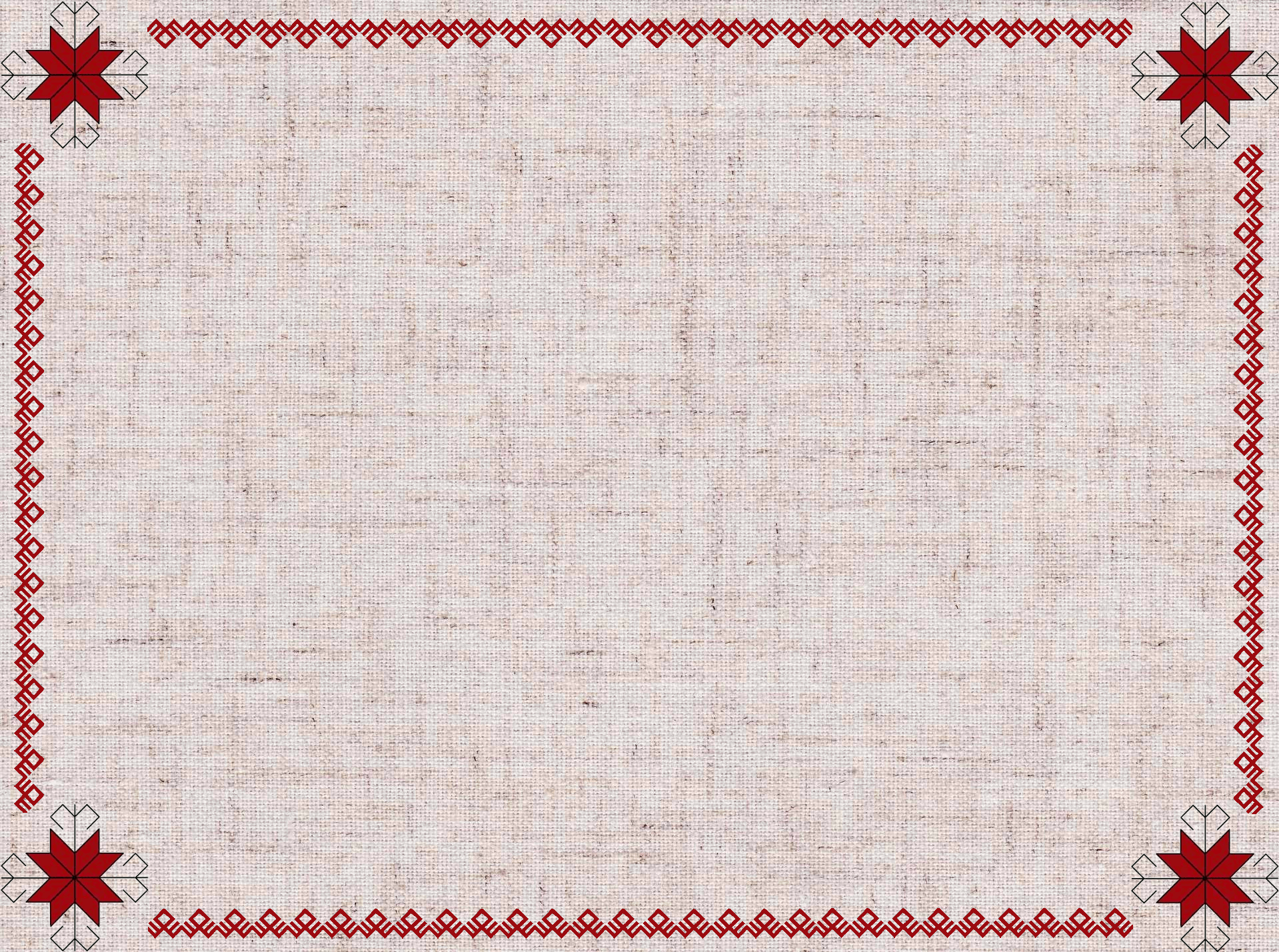 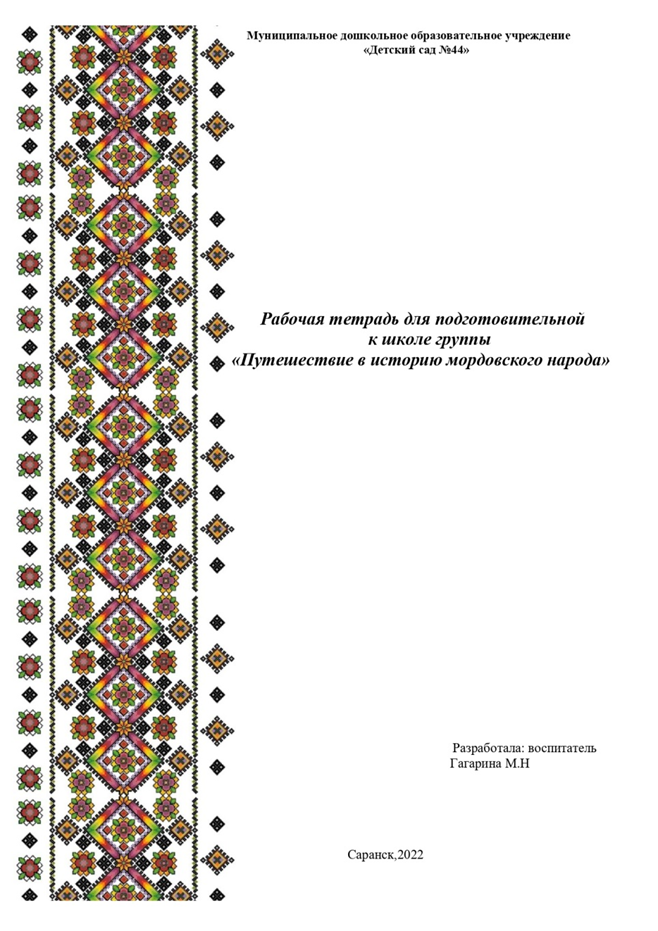 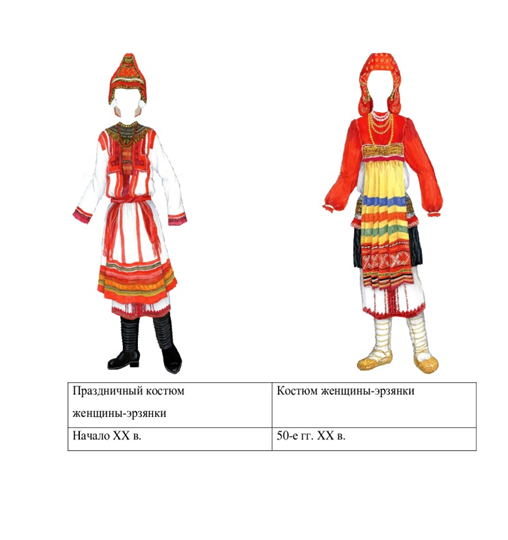 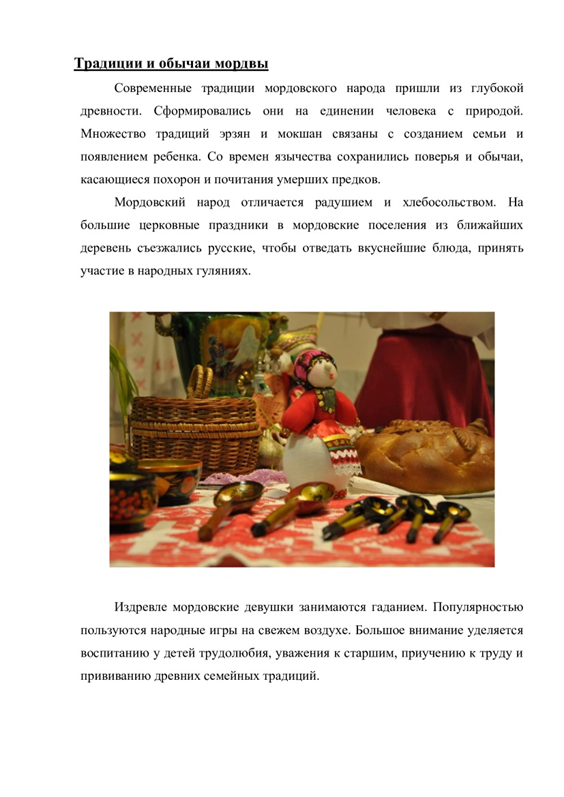 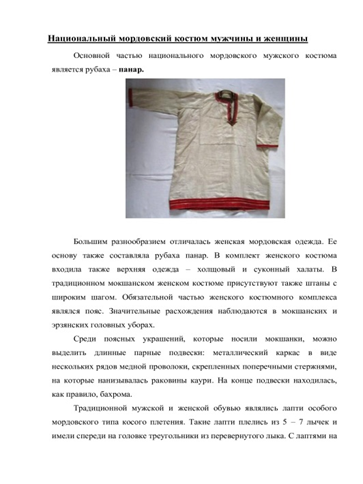 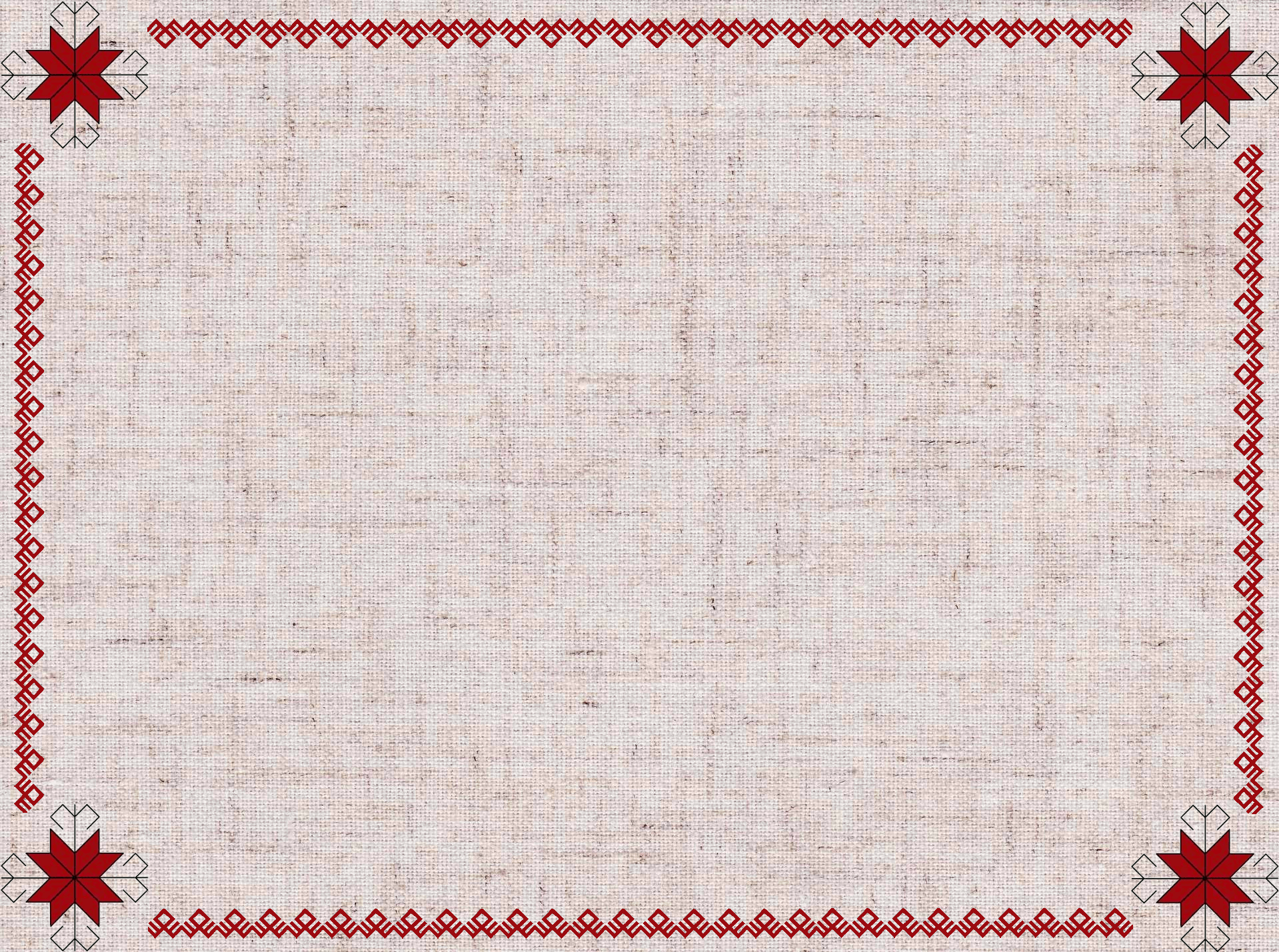 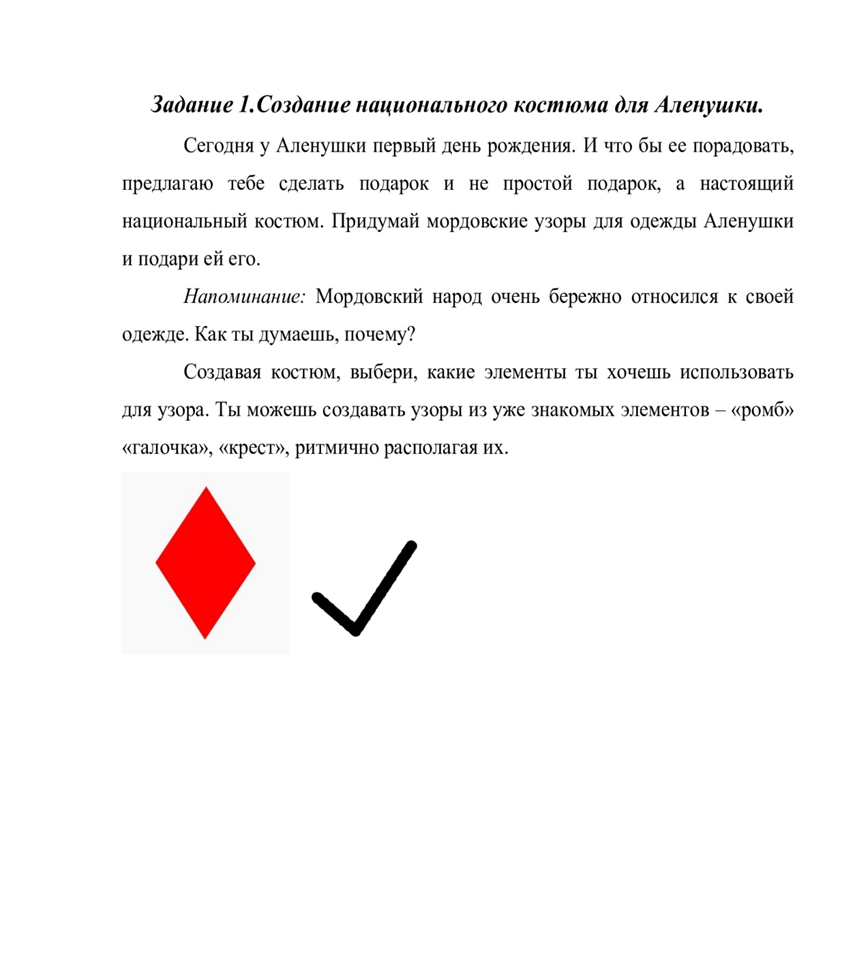 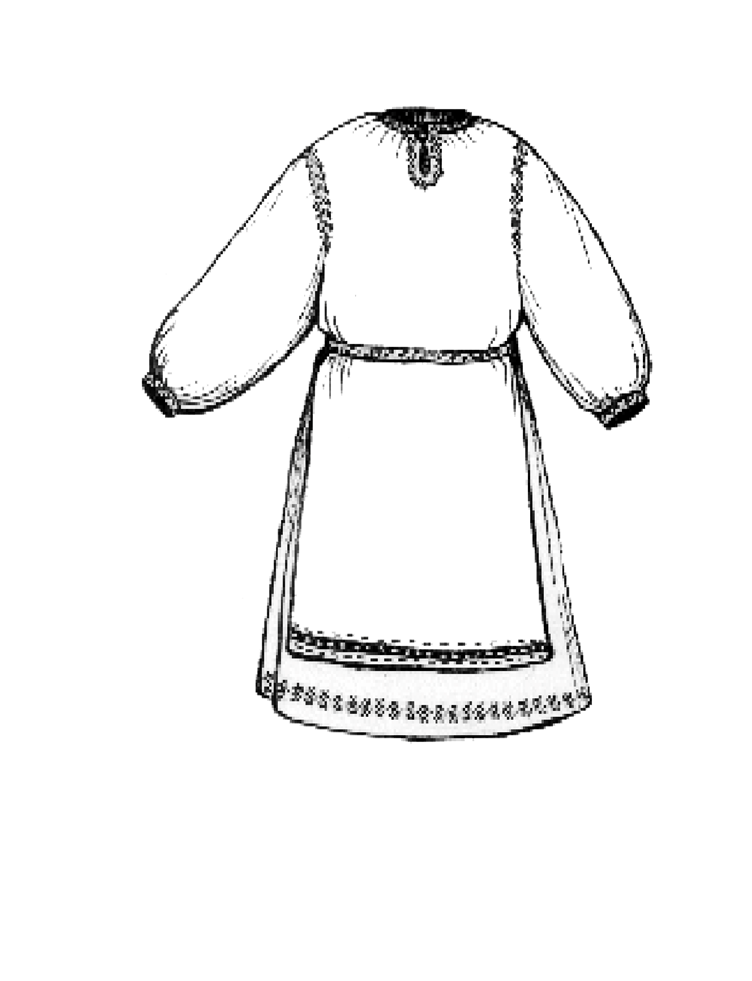 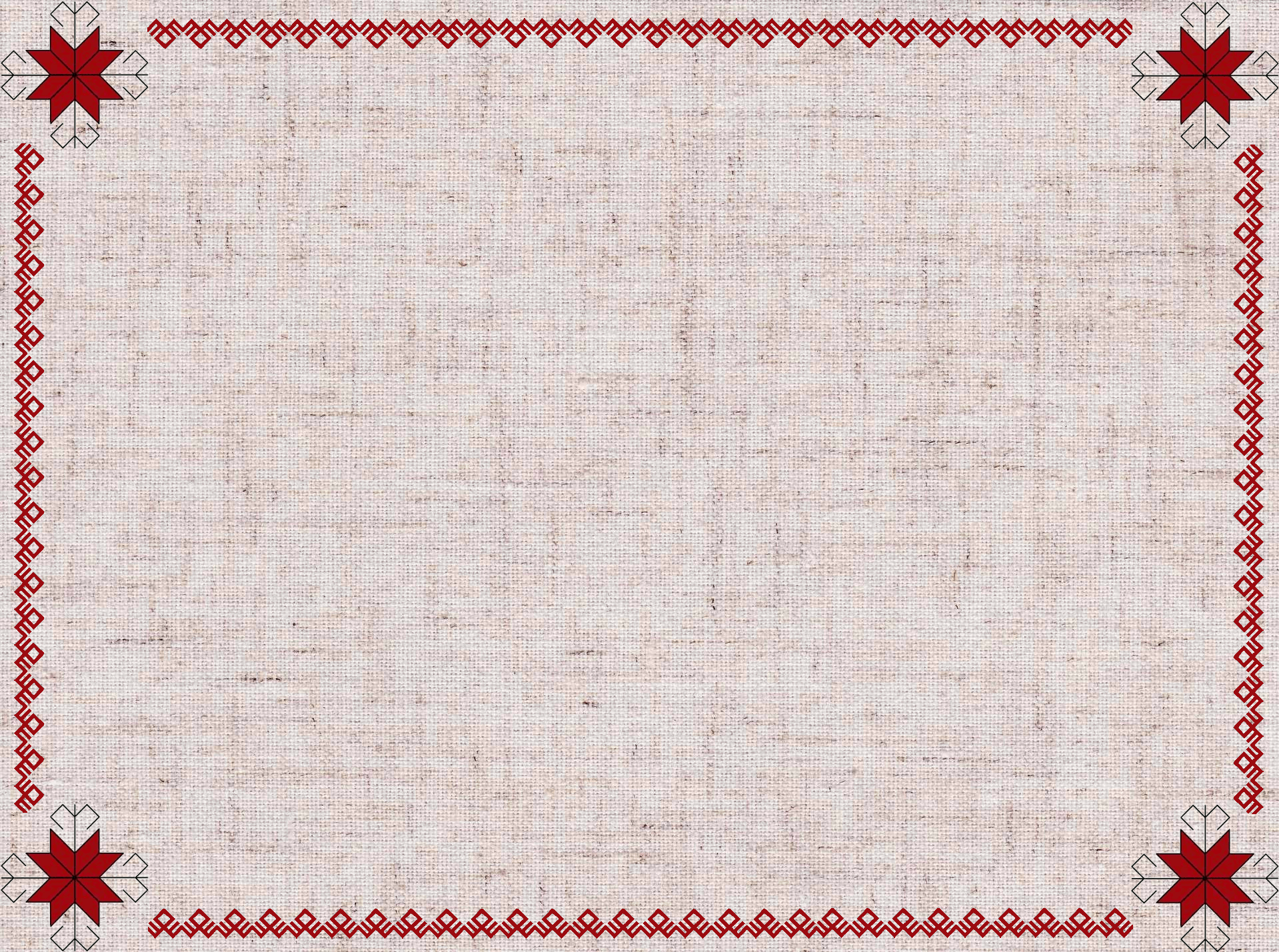 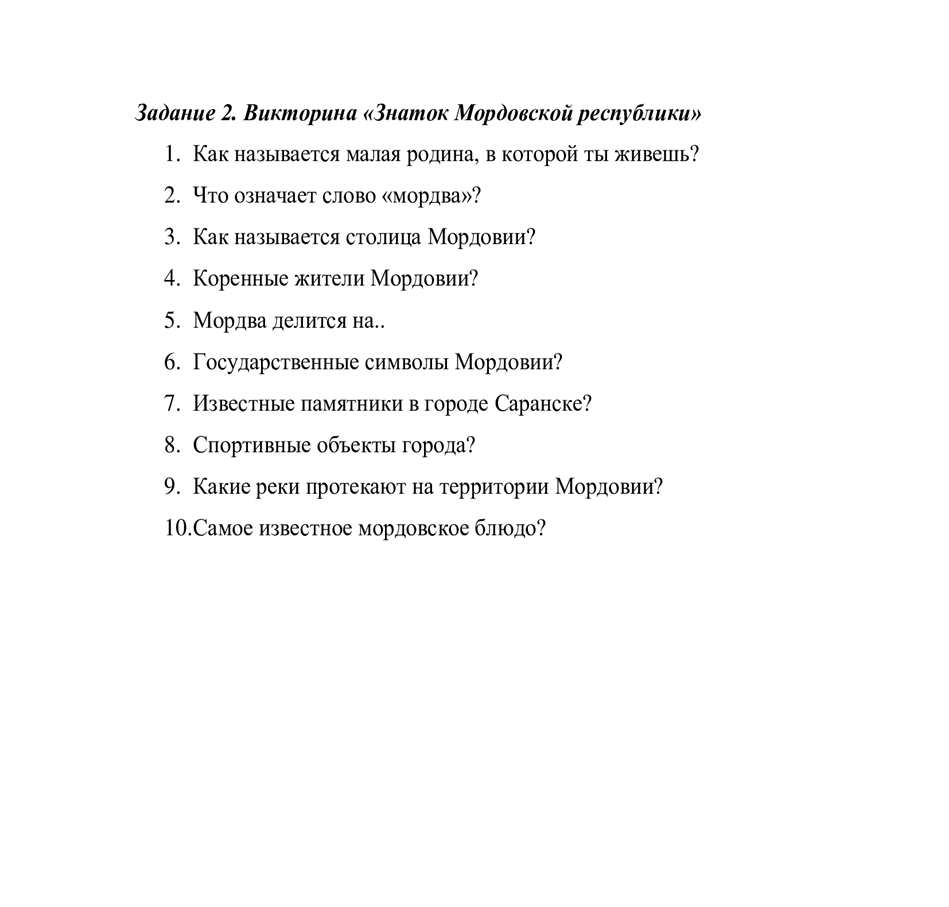 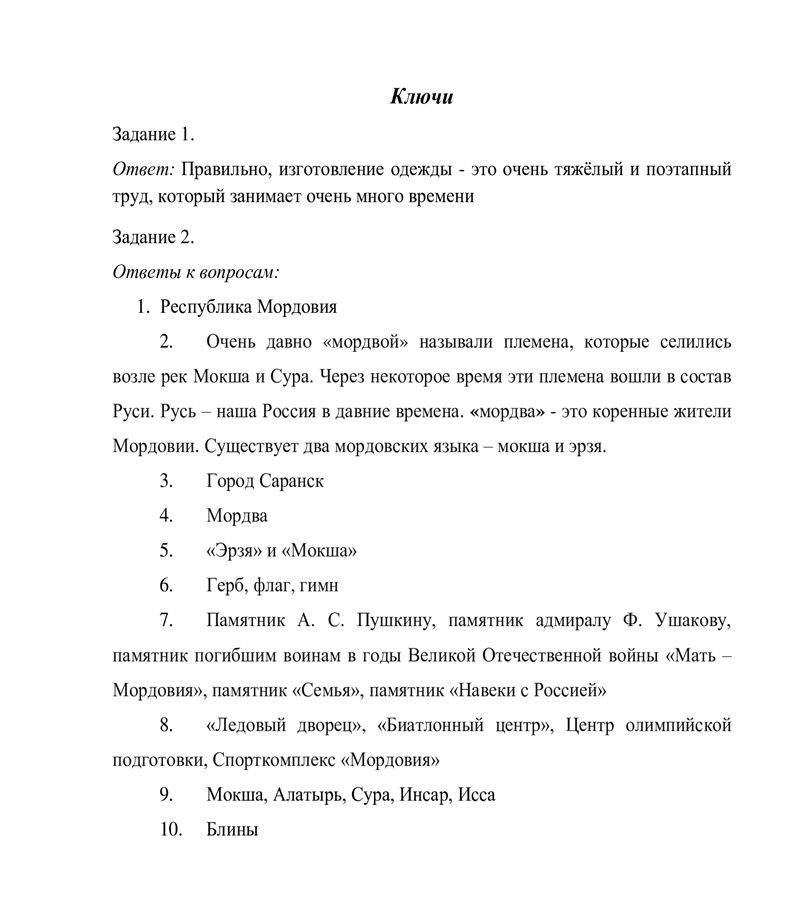 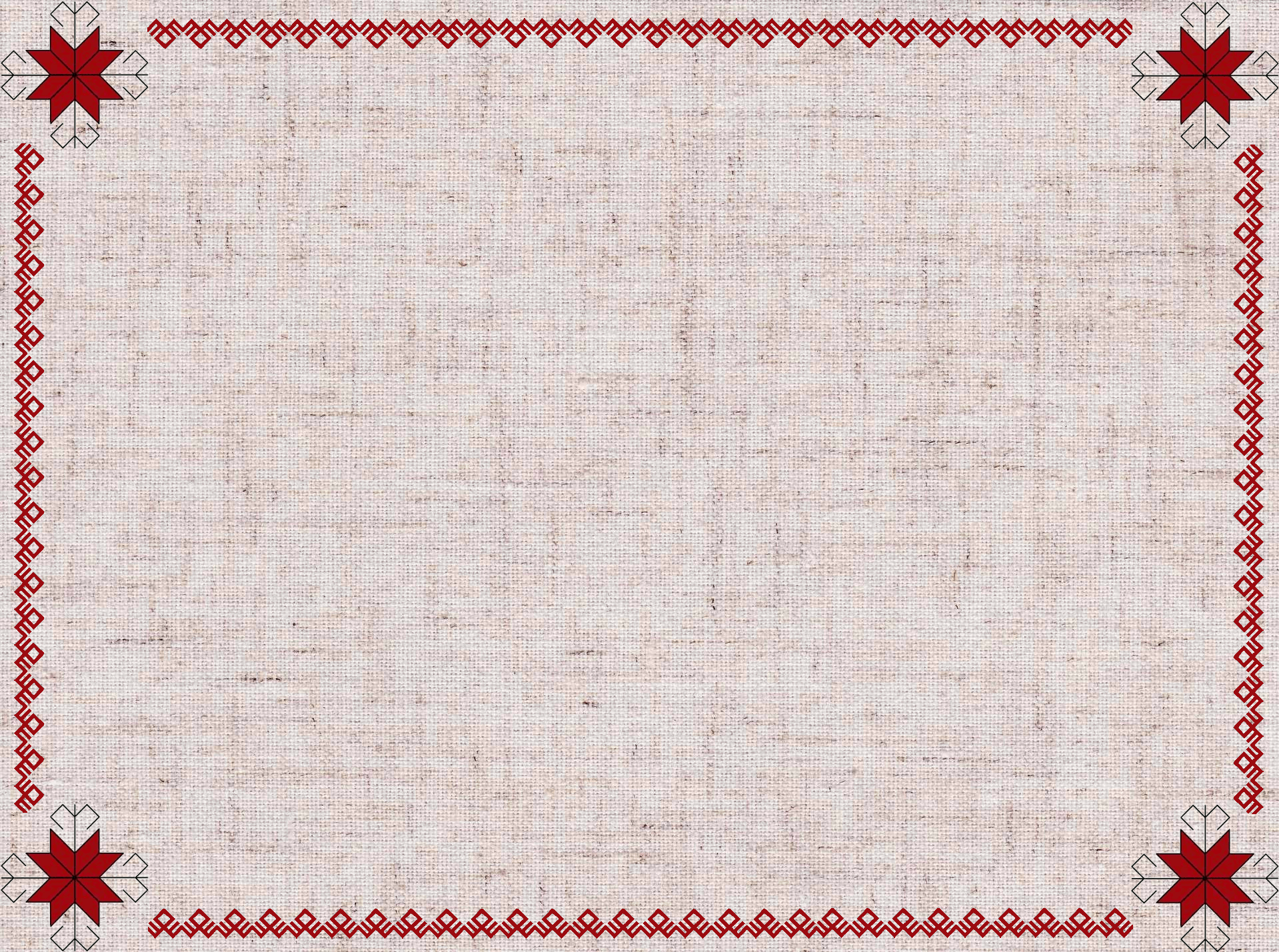 ПРОДУКТИВНАЯ ДЕЯТЕЛЬНОСТЬ ДЕТЕЙ
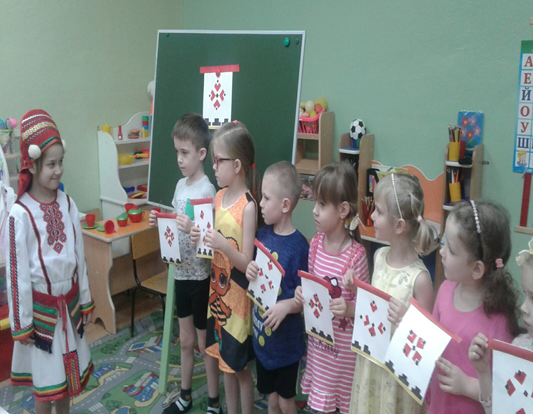 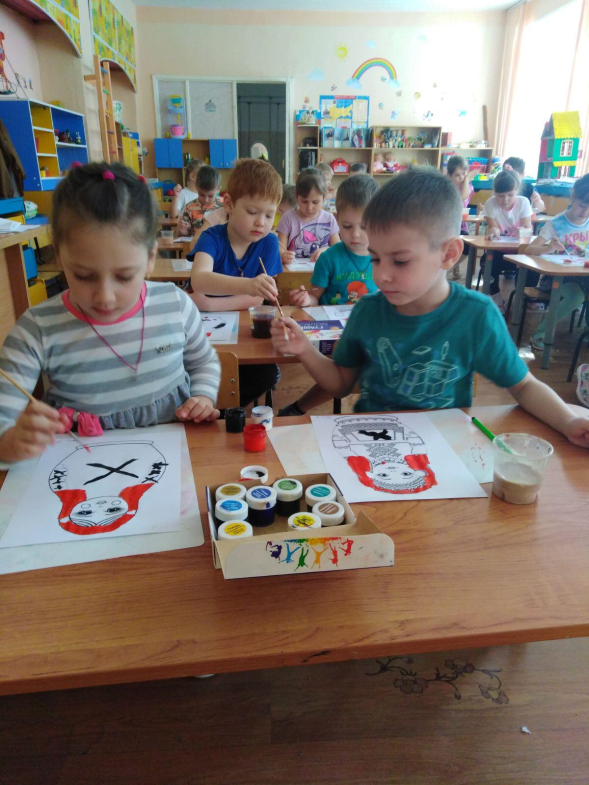 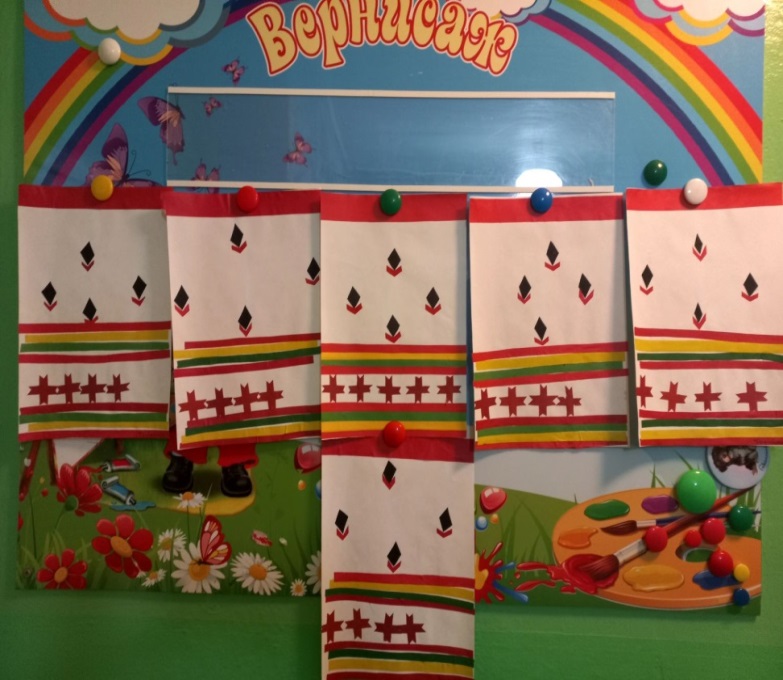 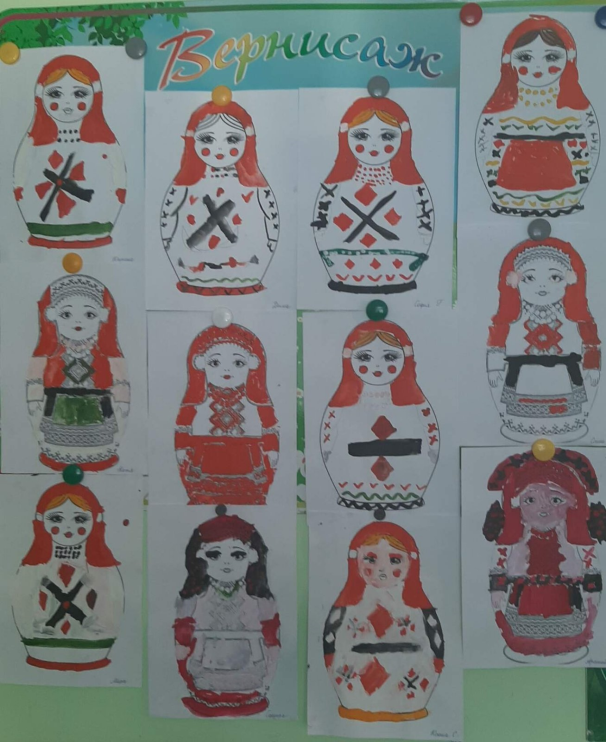 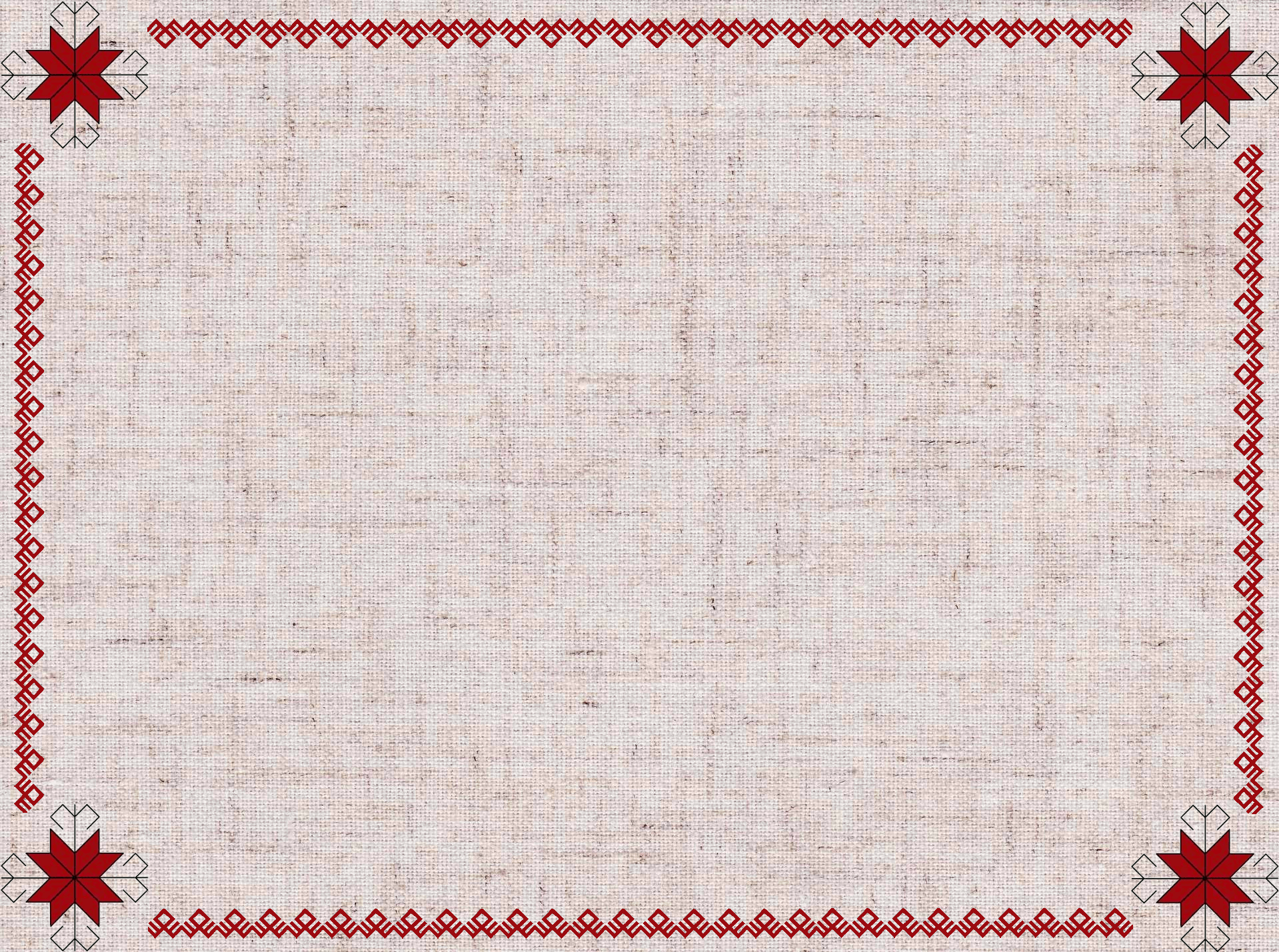 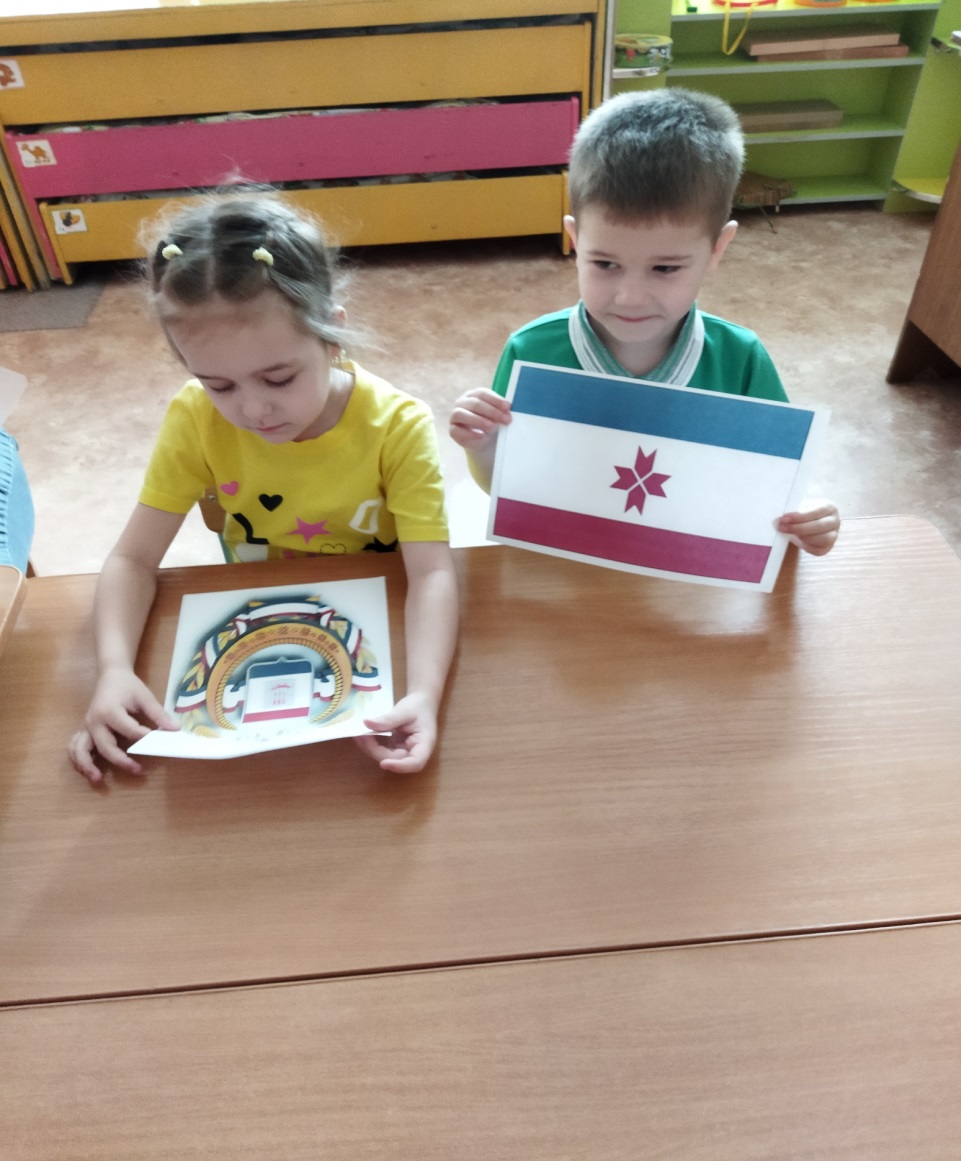 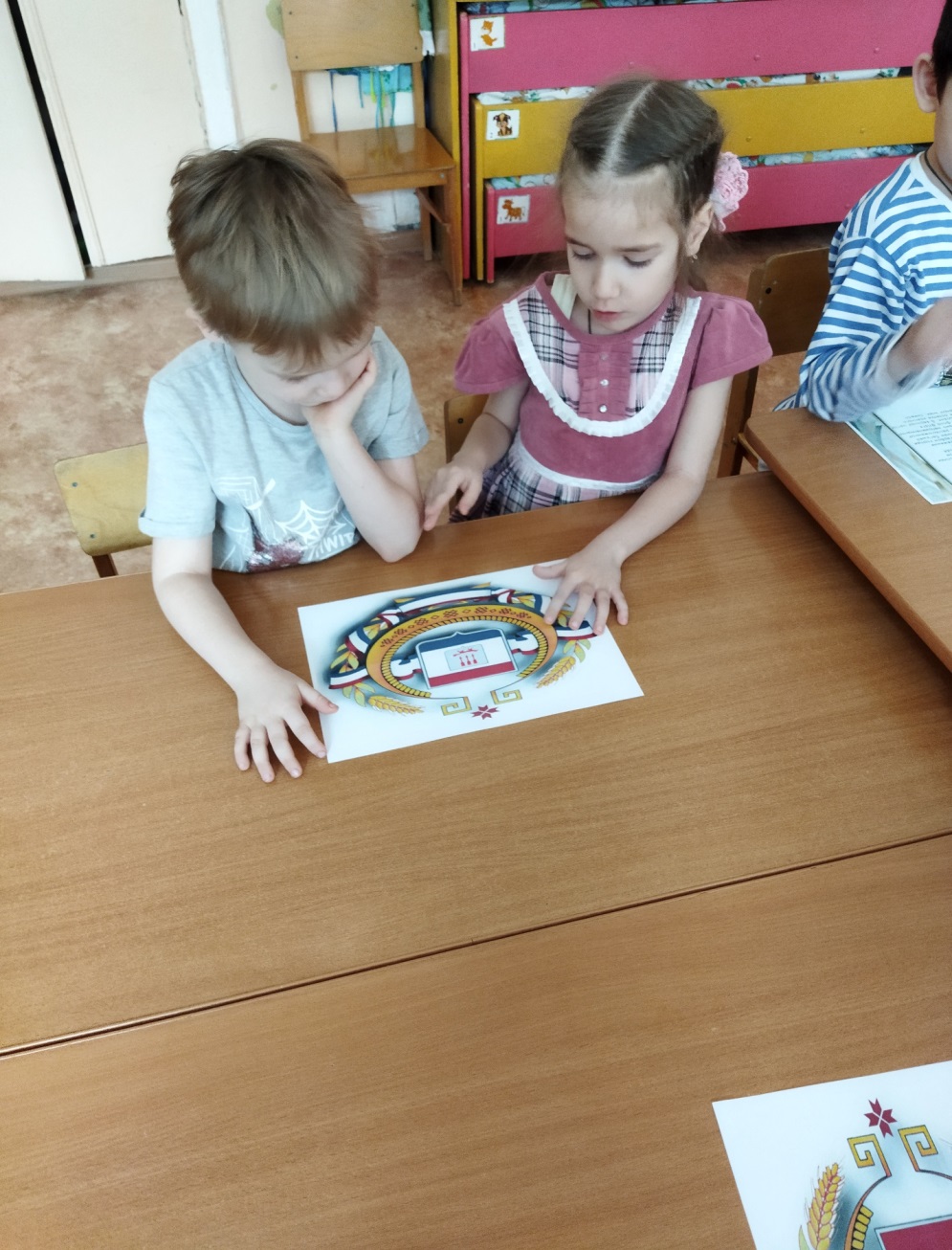 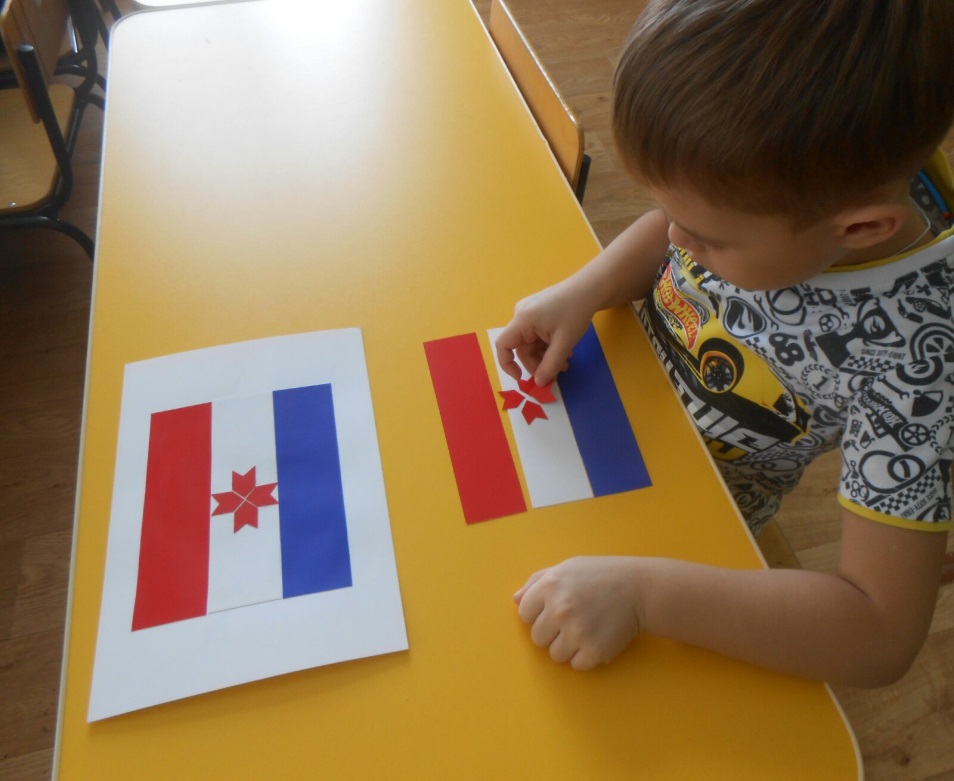 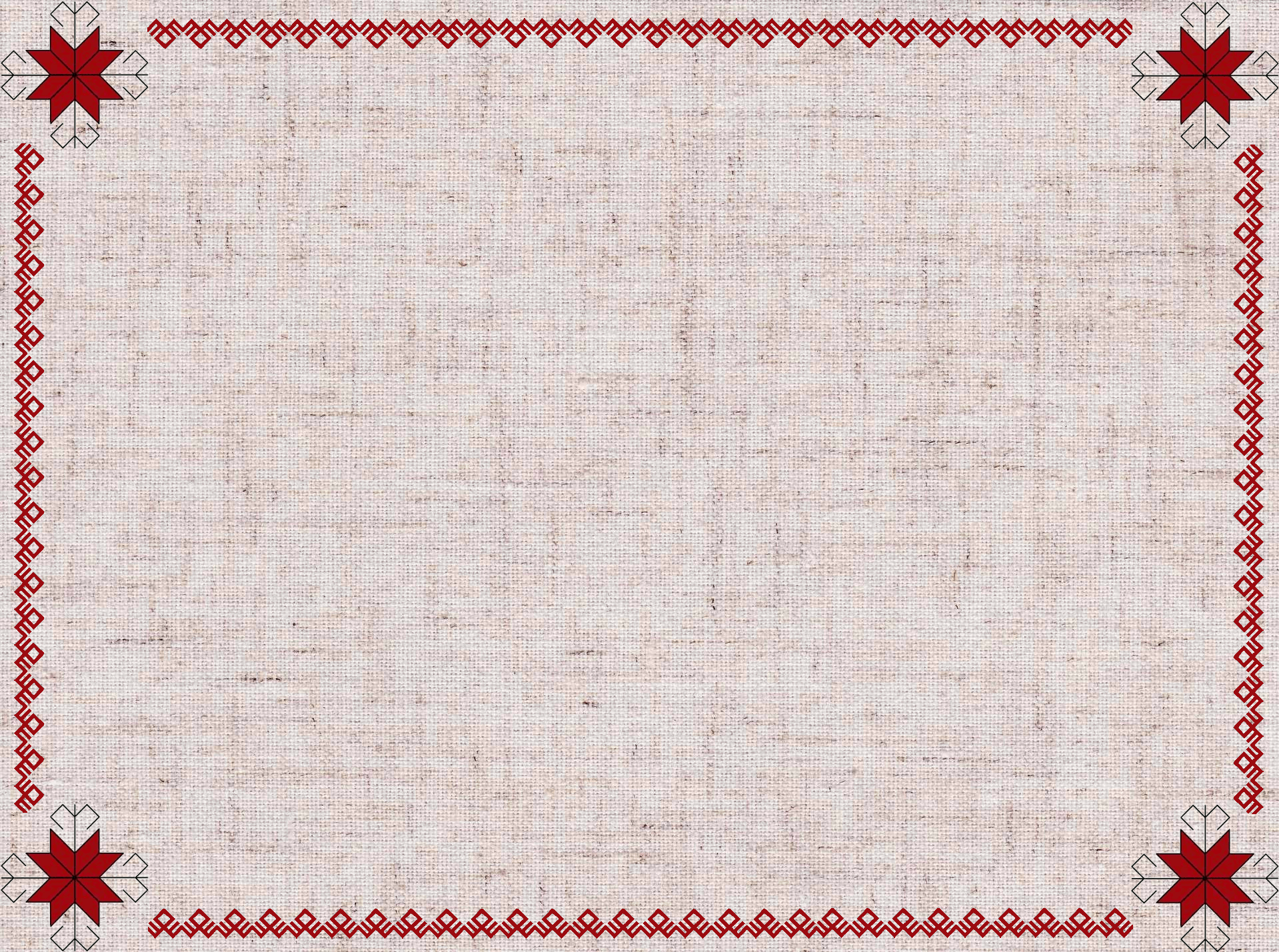 «НАРОДНЫЕ ИГРЫ»
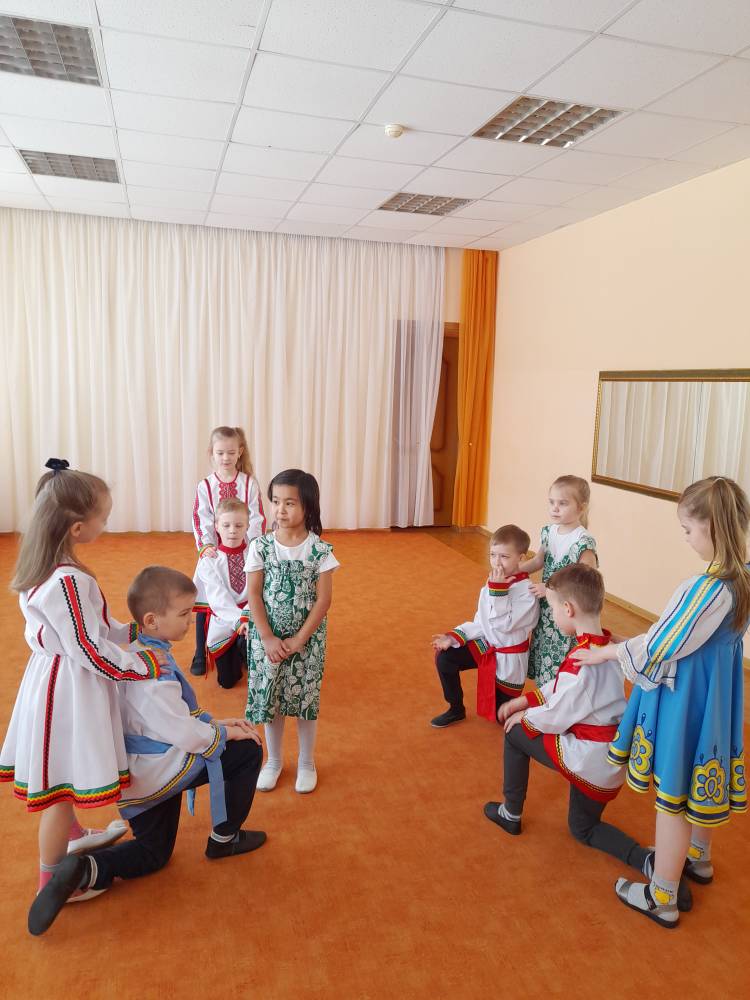 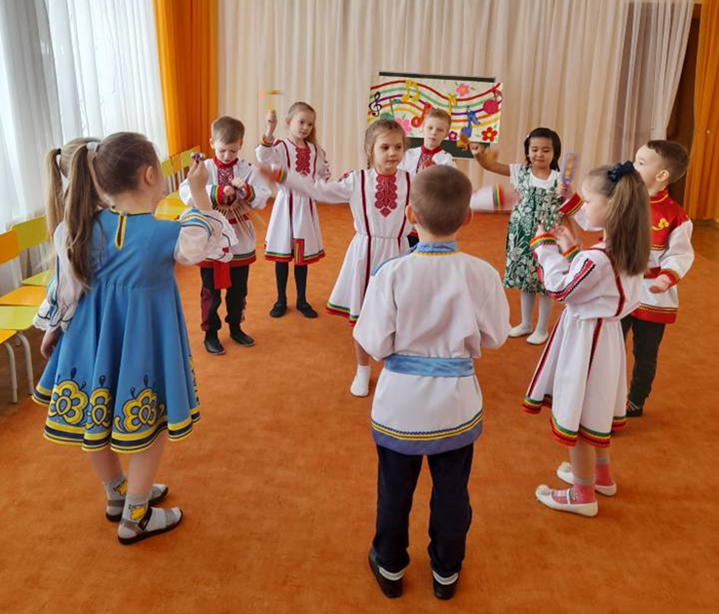 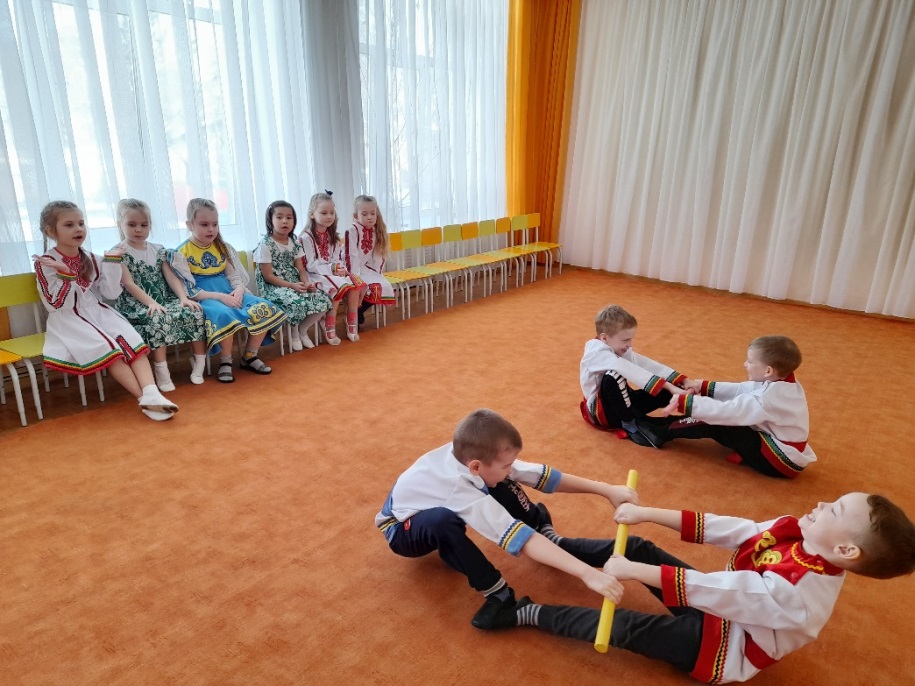 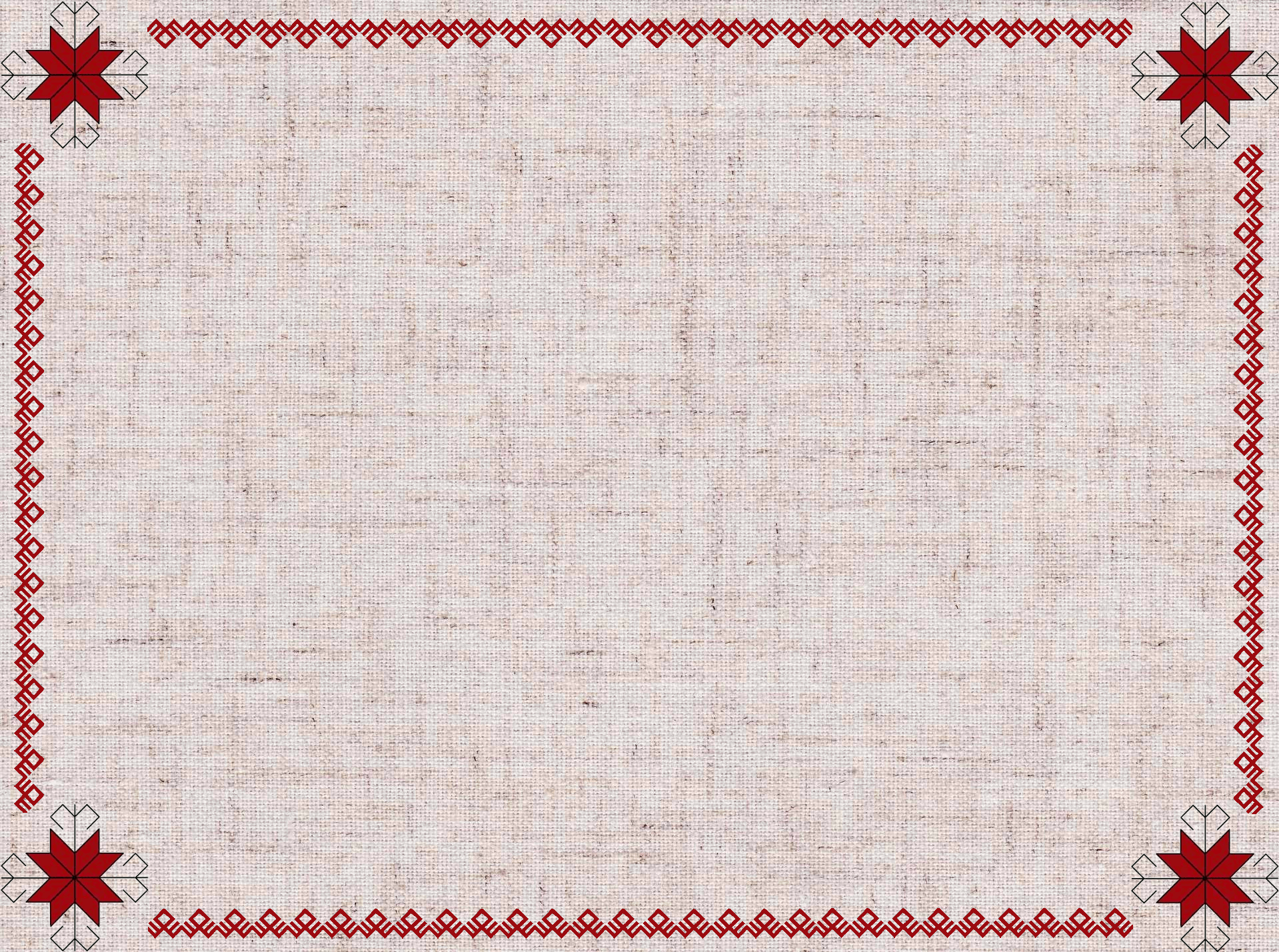 МУЗЫКАЛЬНО – ЛИТЕРАТУРНЫЕ ДОСУГИ
«ЦВЕТИ, МОРДОВИЯ МОЯ!»
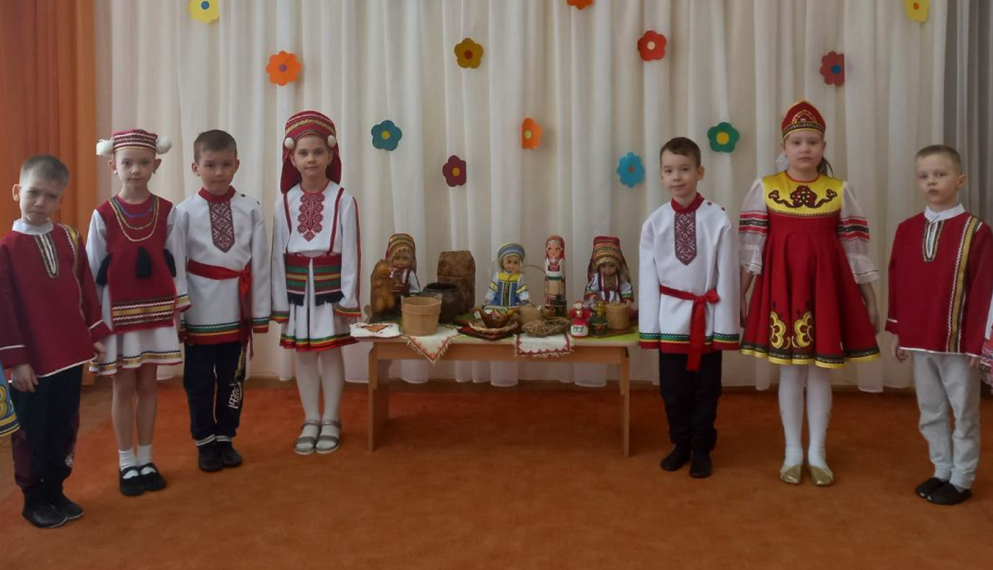 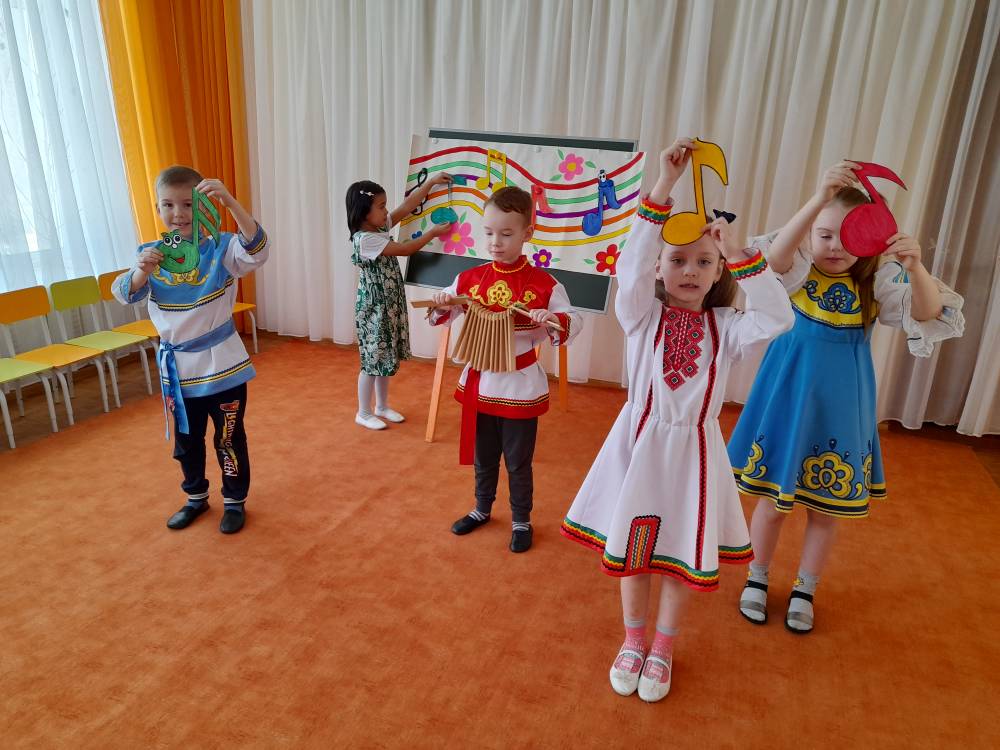 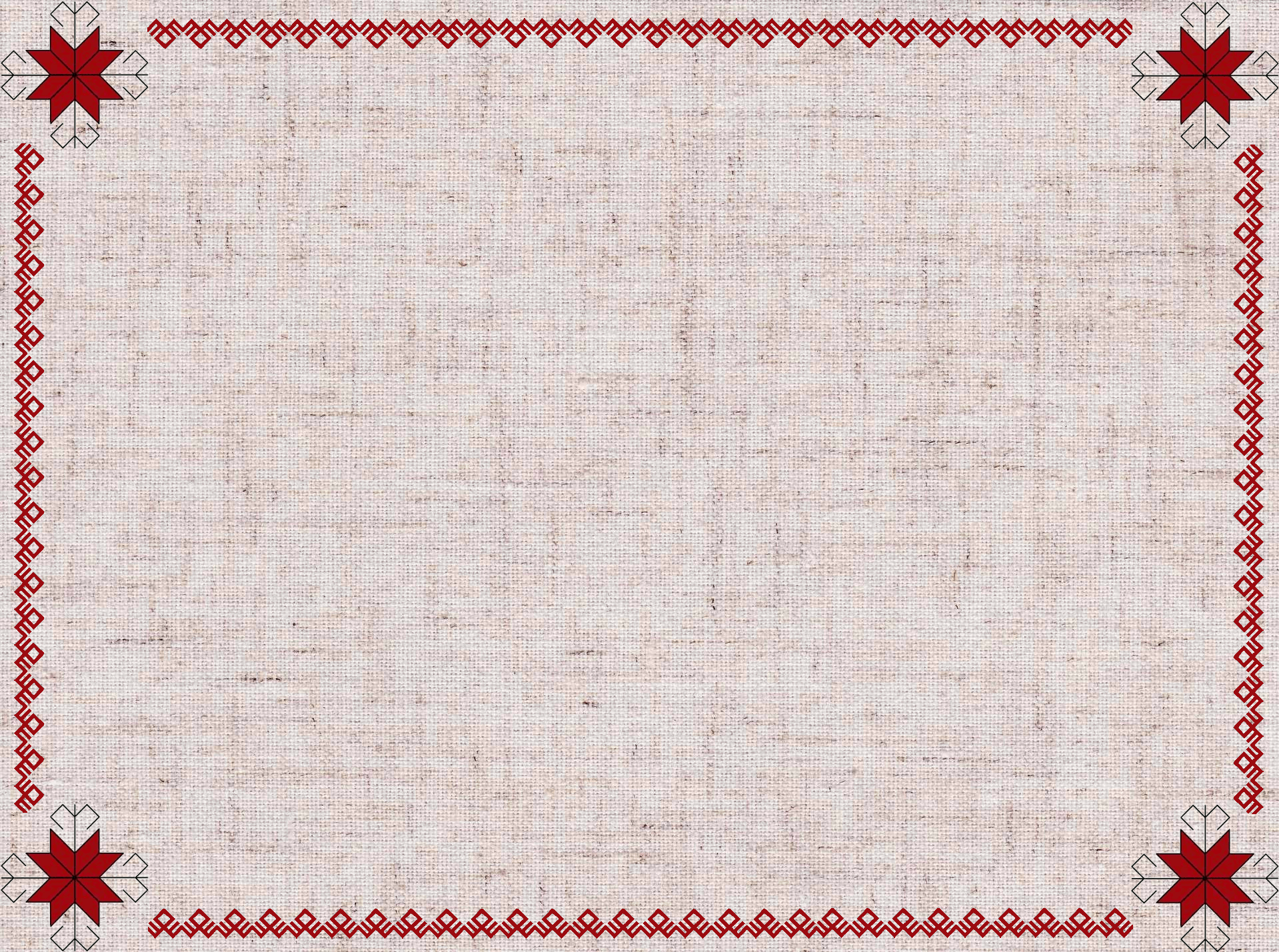 Спасибо за внимание!